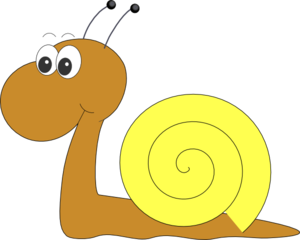 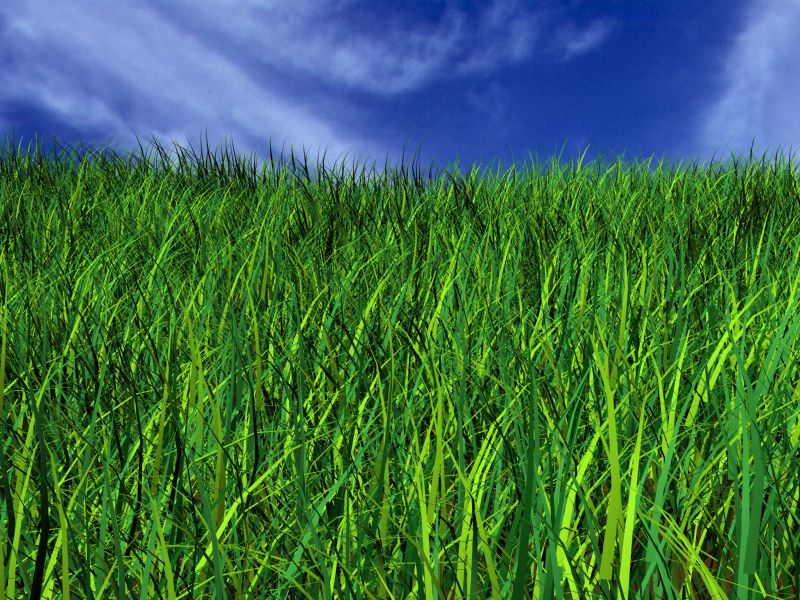 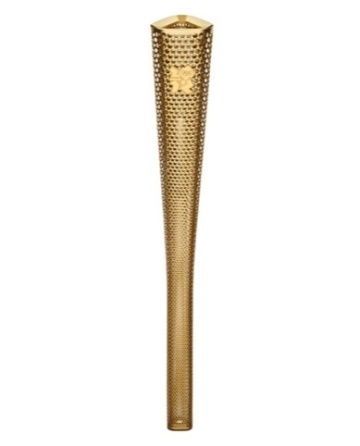 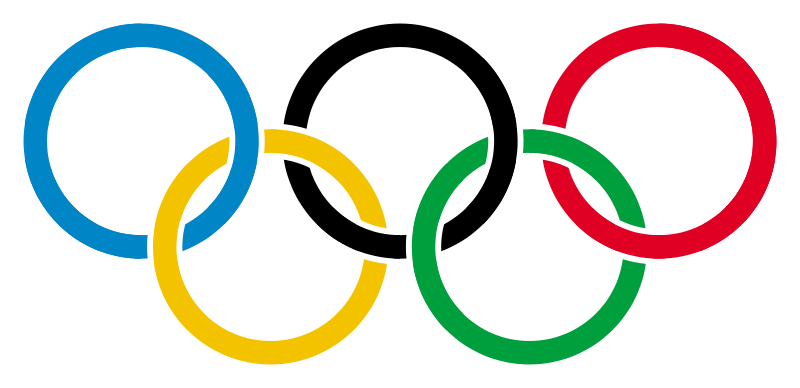 Snail Olympics
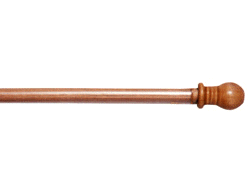 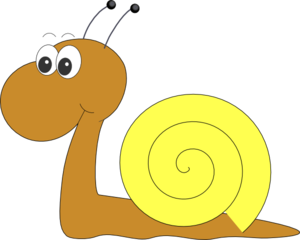 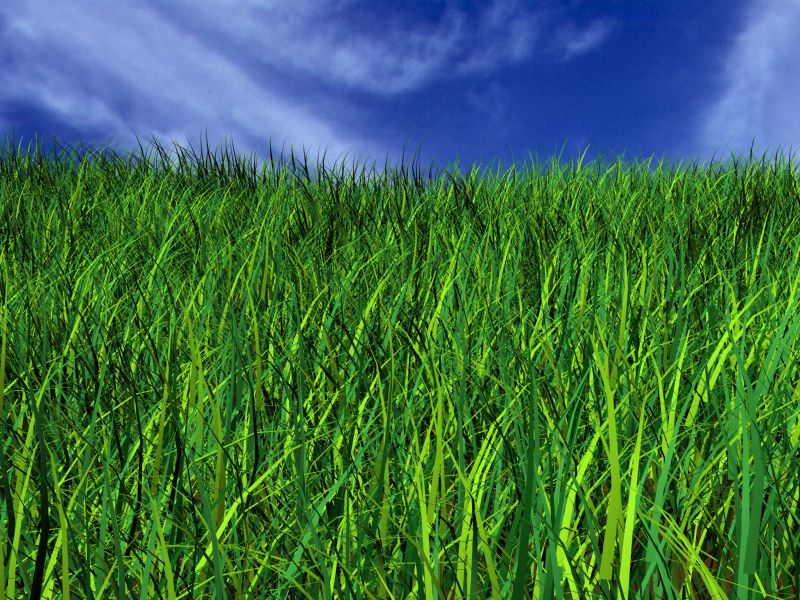 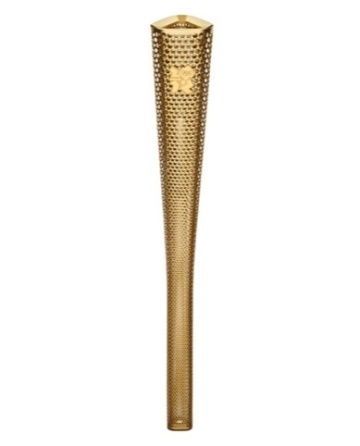 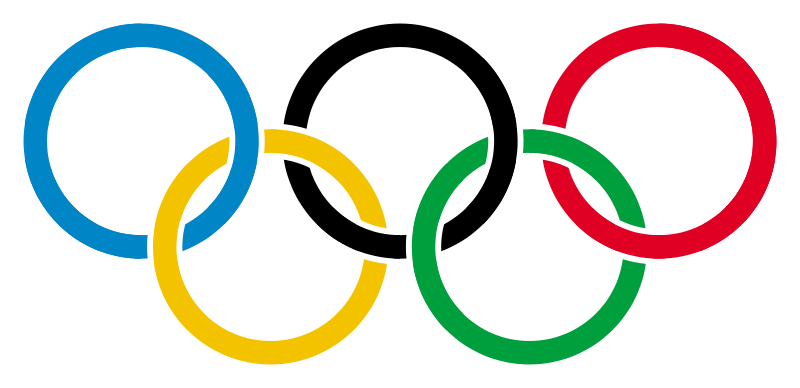 Snail Olympics
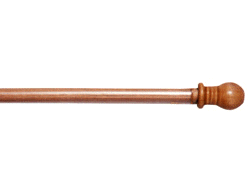 On your marks
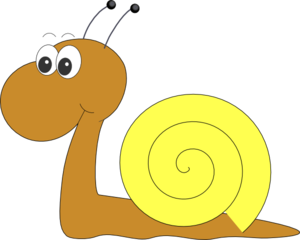 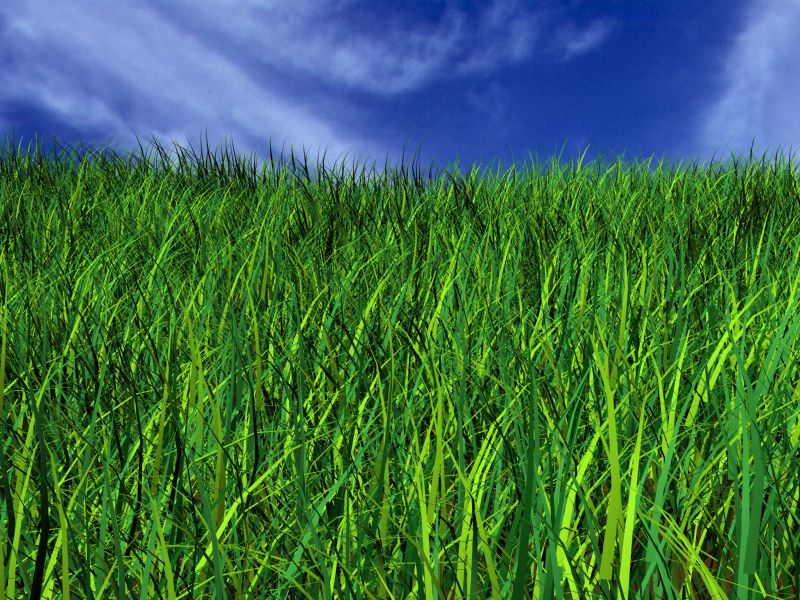 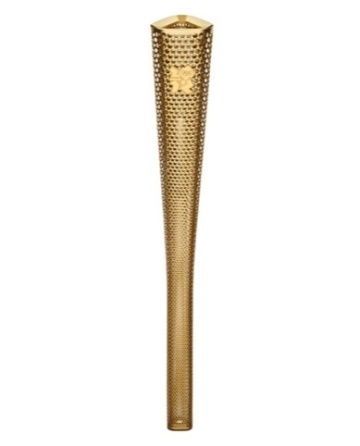 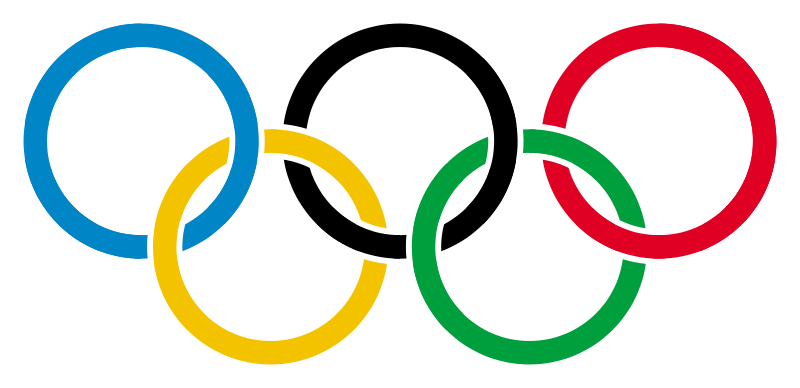 Snail Olympics
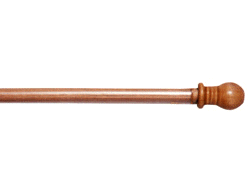 Get set
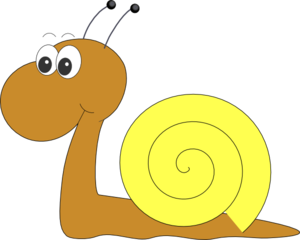 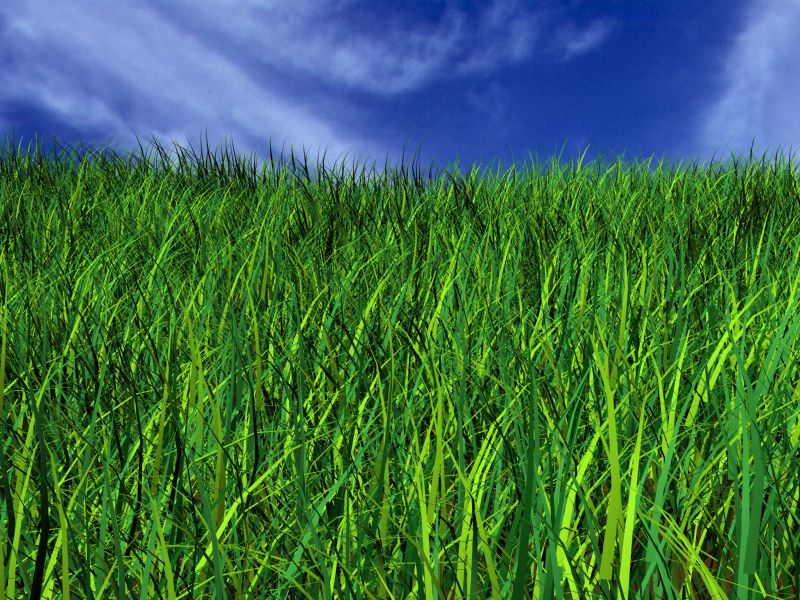 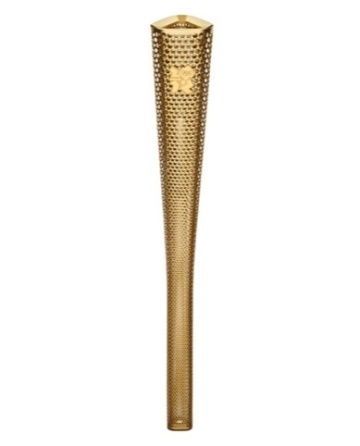 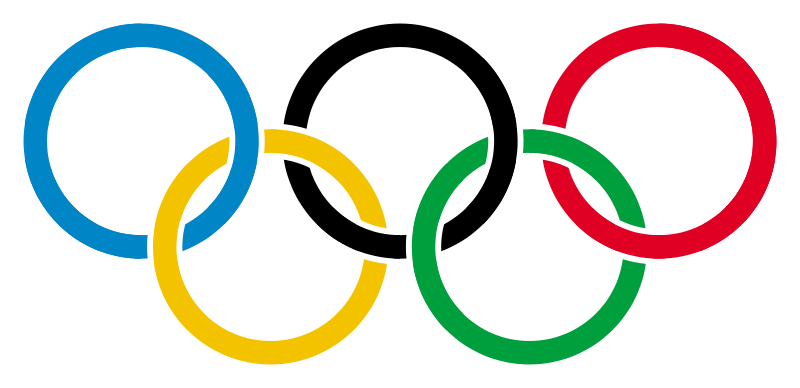 Snail Olympics
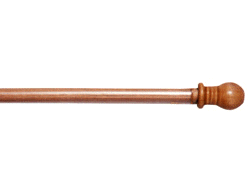 GO!!!
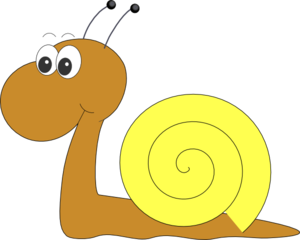 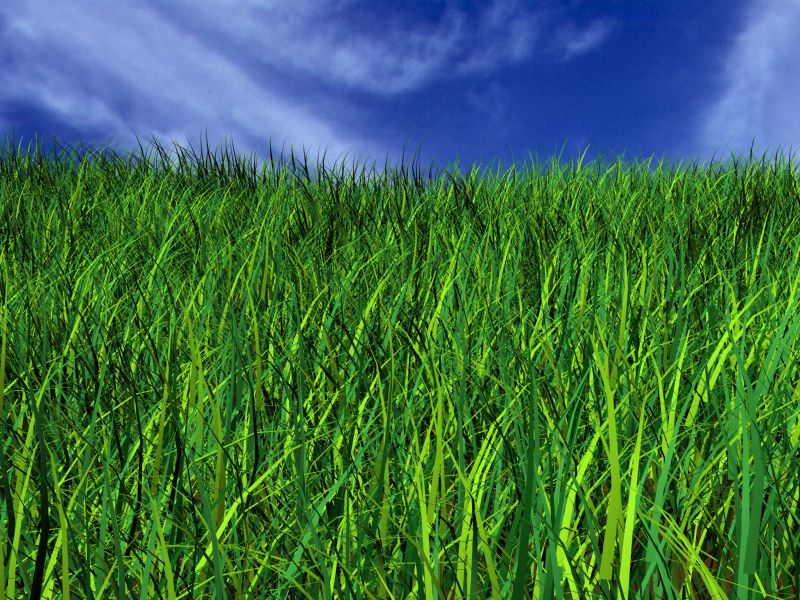 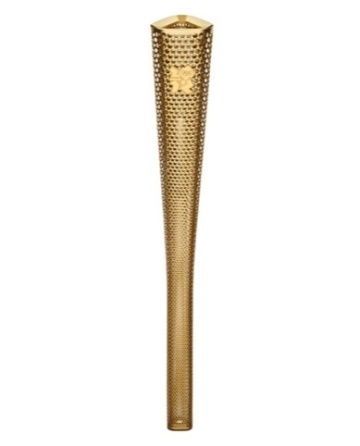 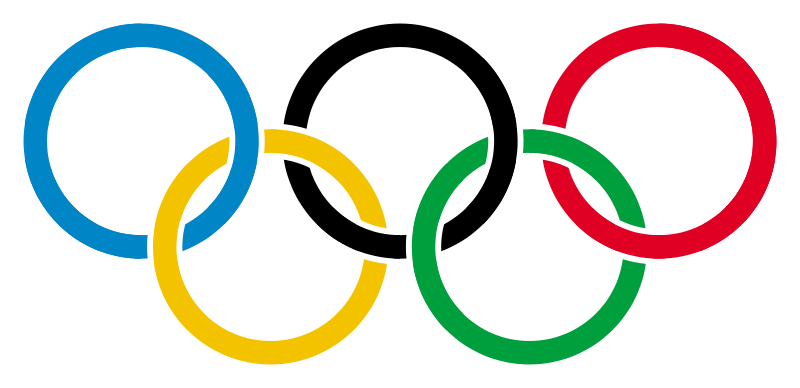 Snail Olympics
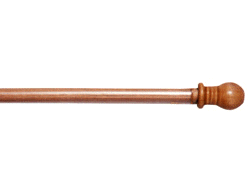 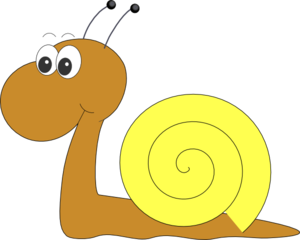 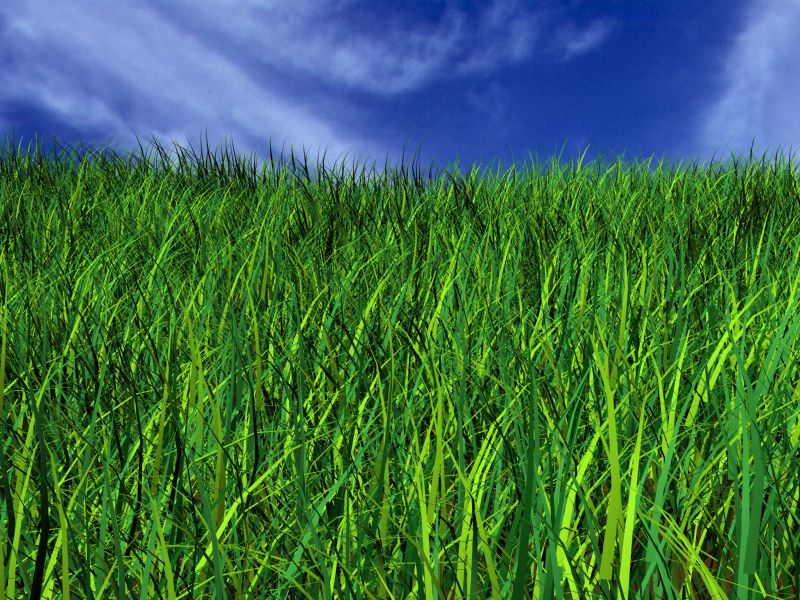 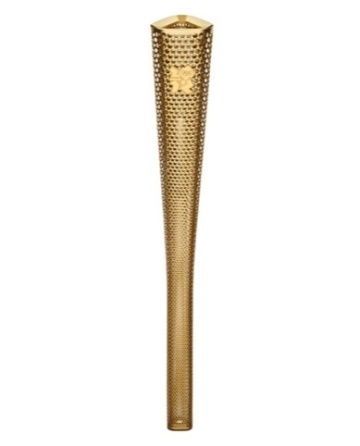 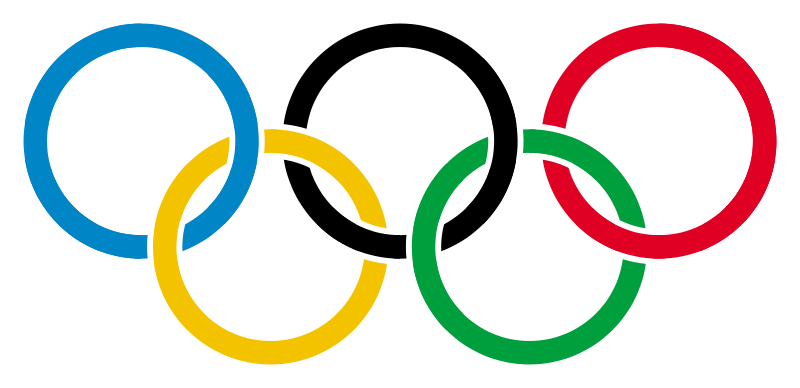 Snail Olympics
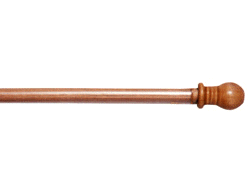 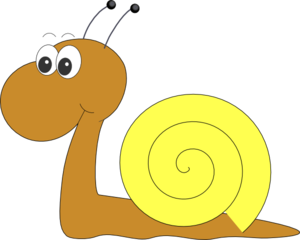 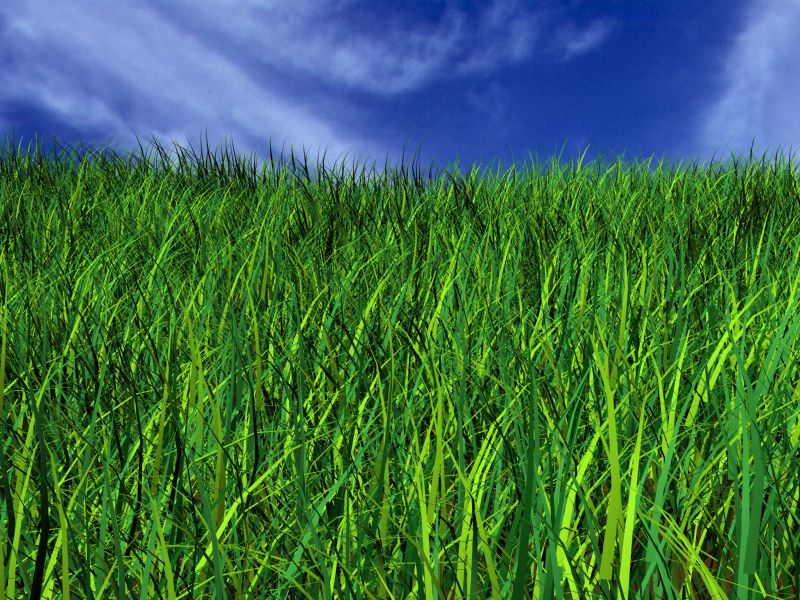 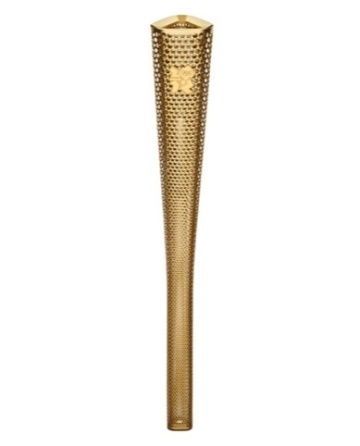 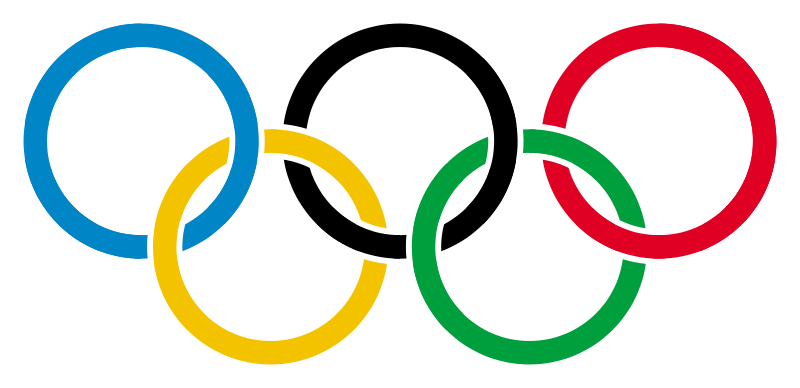 Snail Olympics
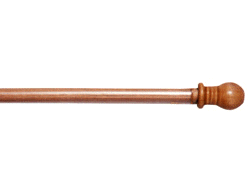 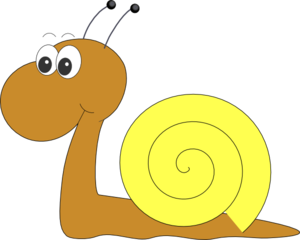 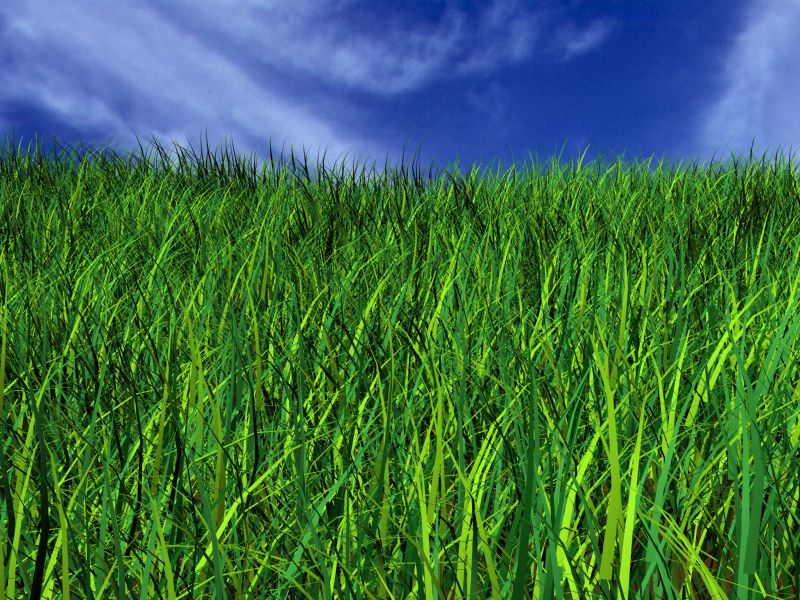 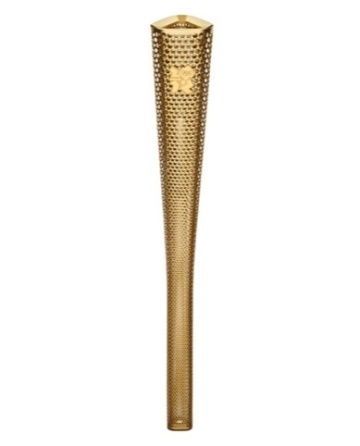 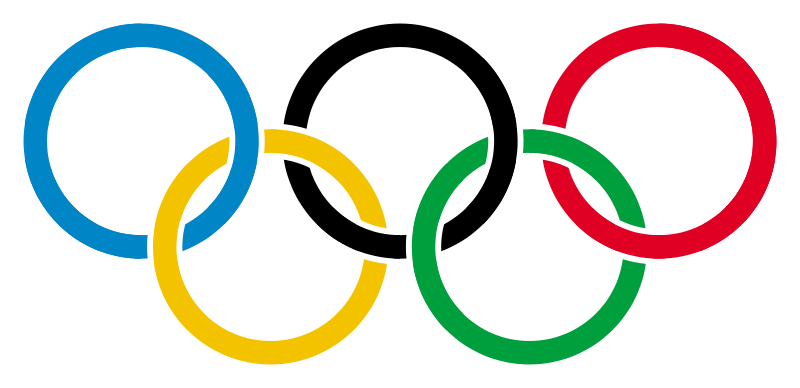 Snail Olympics
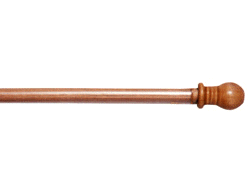 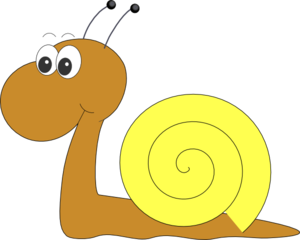 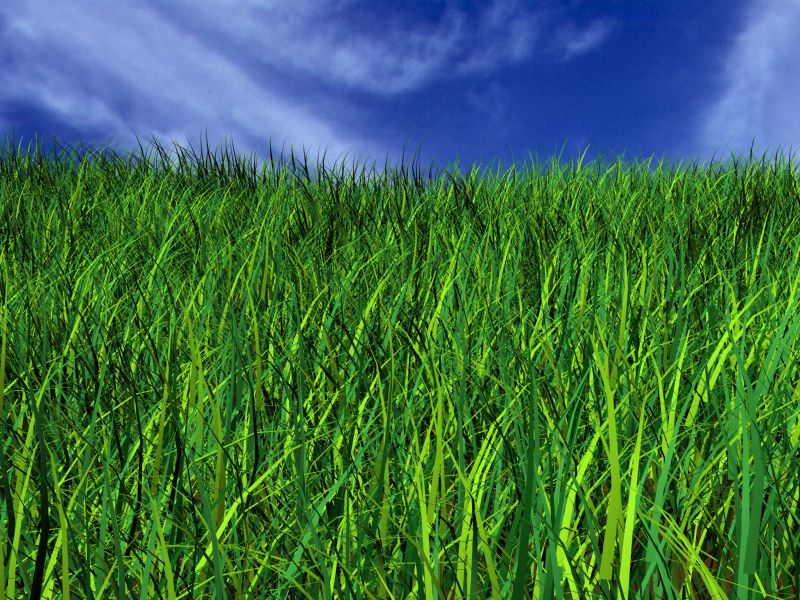 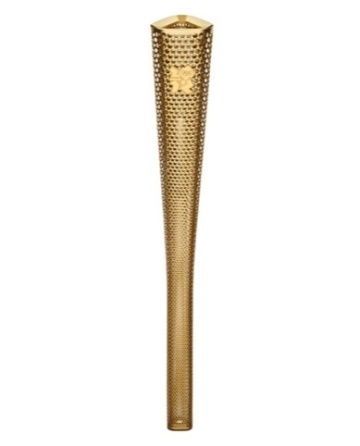 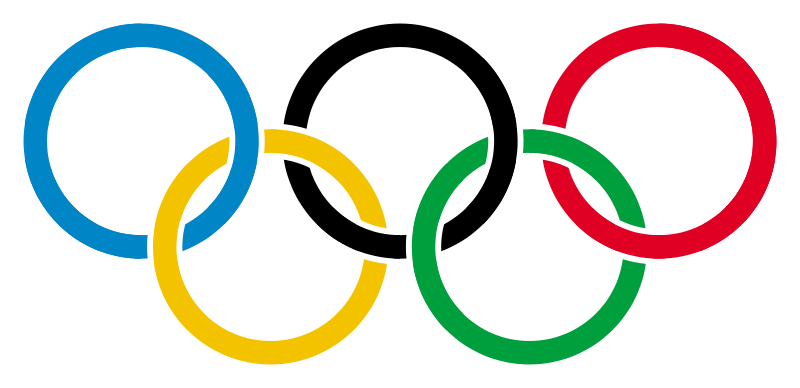 Snail Olympics
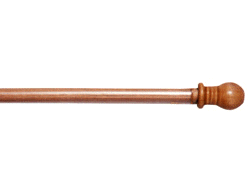 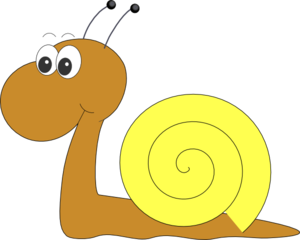 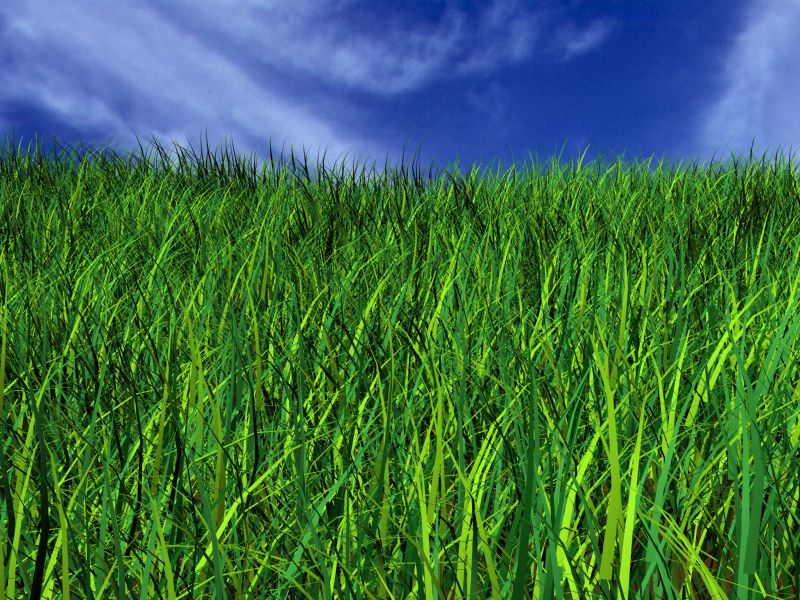 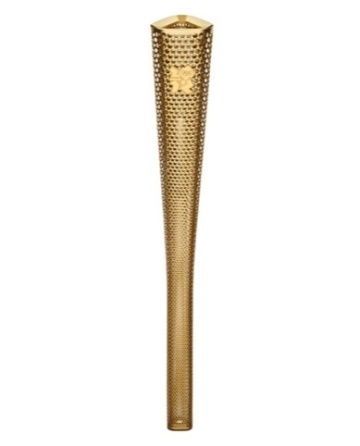 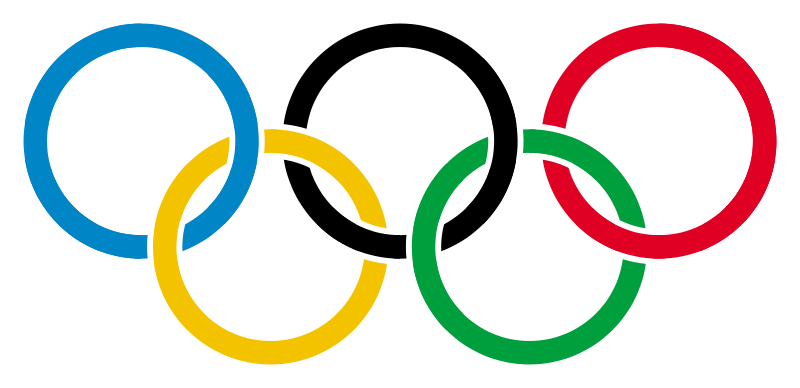 Snail Olympics
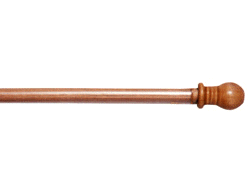 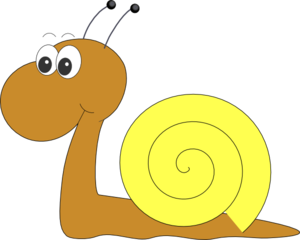 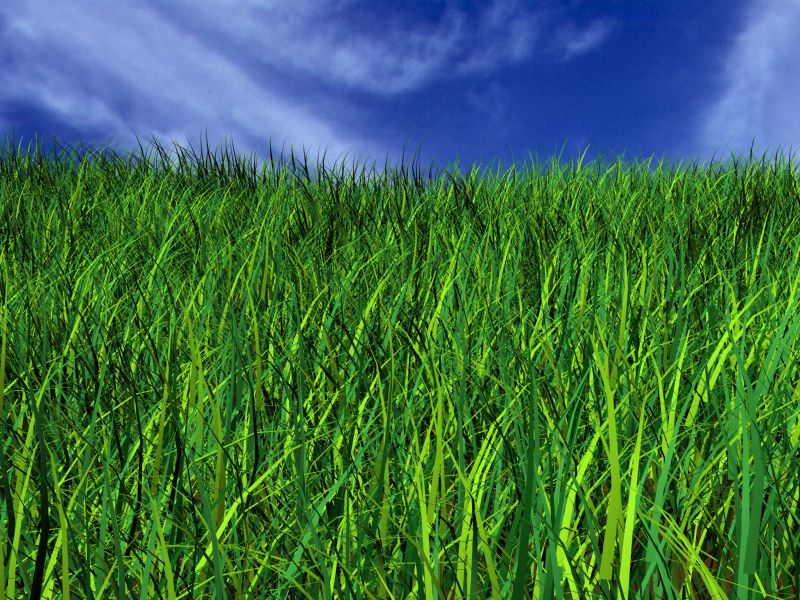 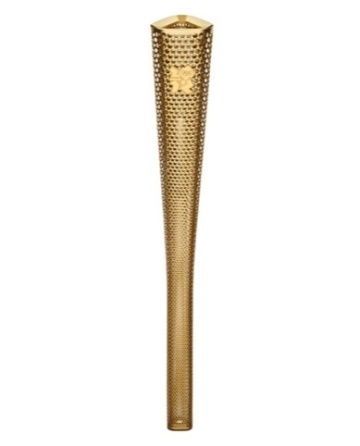 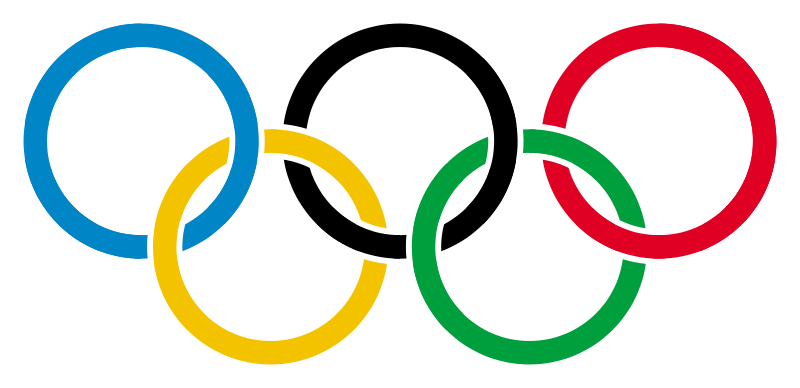 Snail Olympics
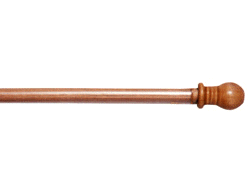 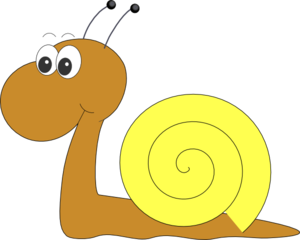 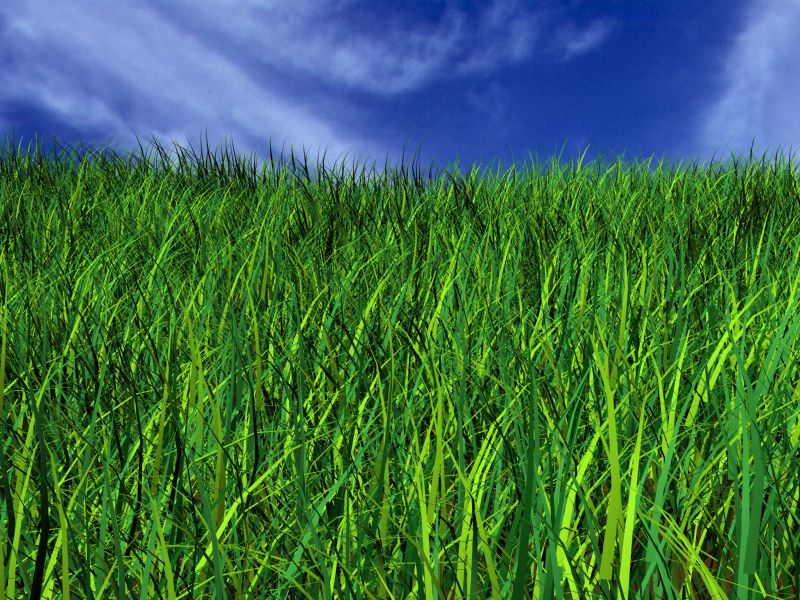 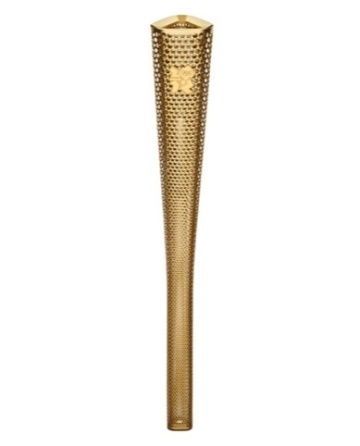 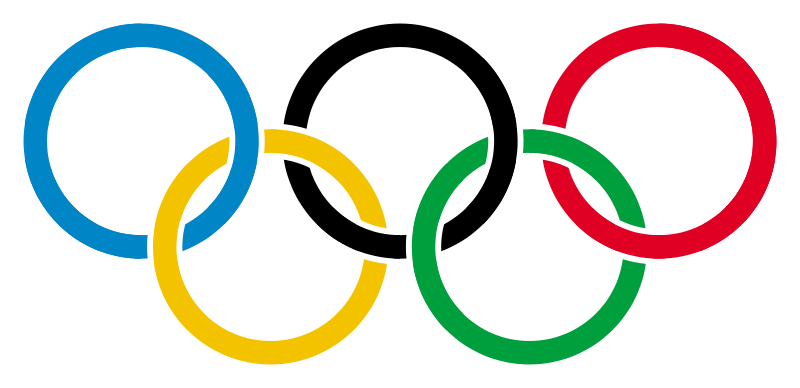 Snail Olympics
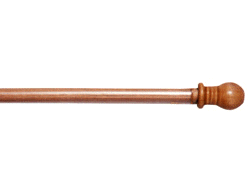 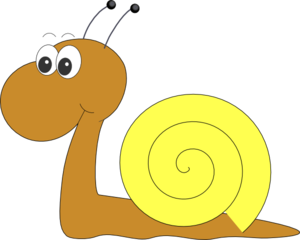 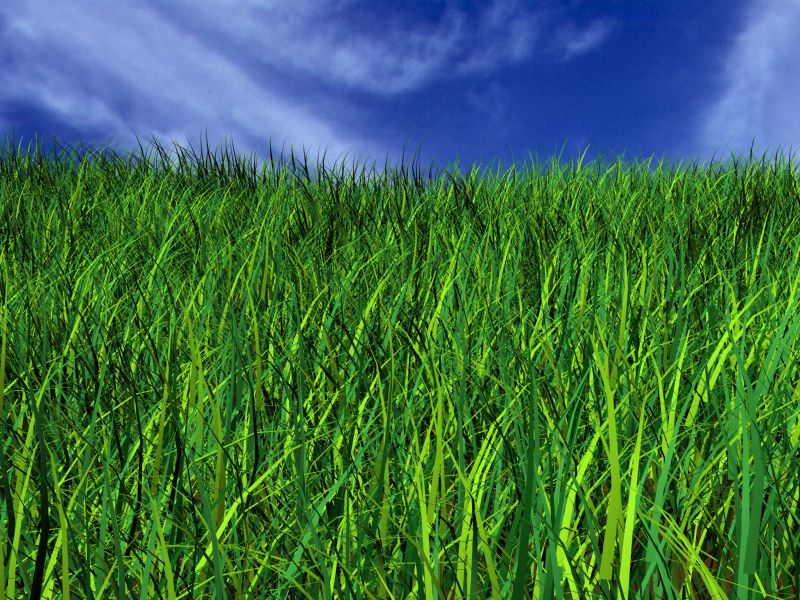 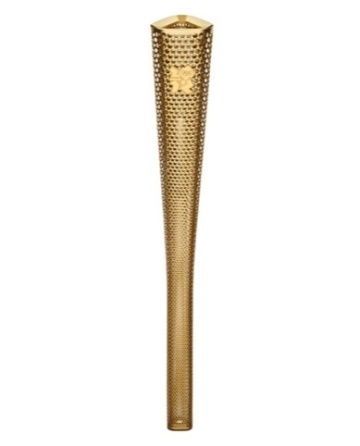 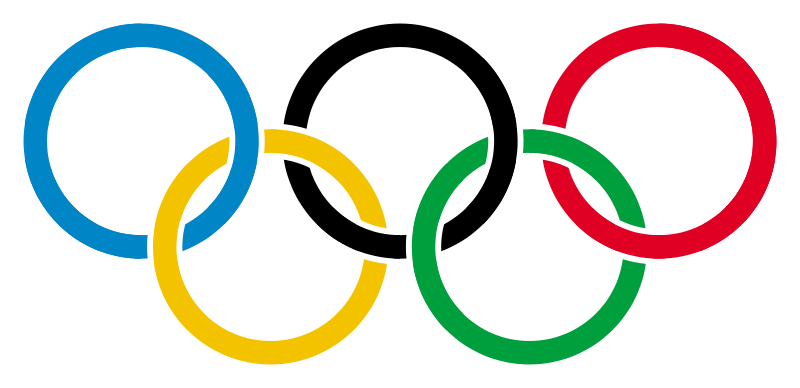 Snail Olympics
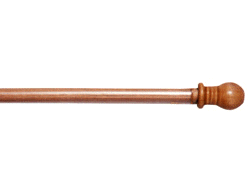 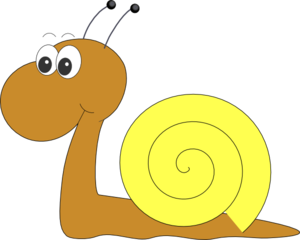 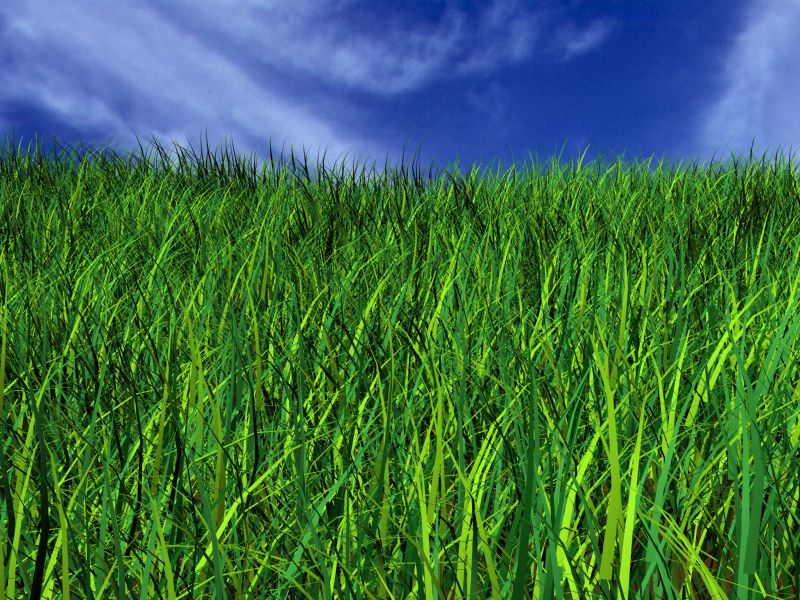 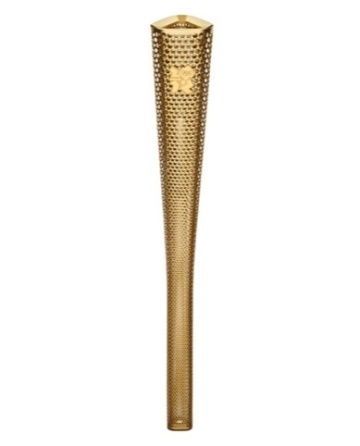 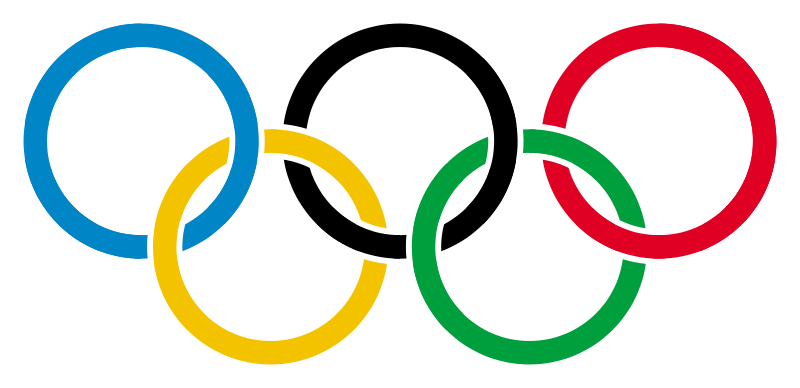 Snail Olympics
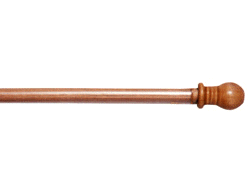 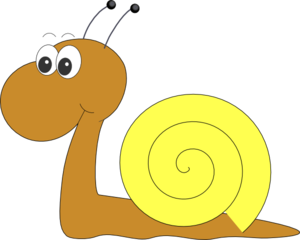 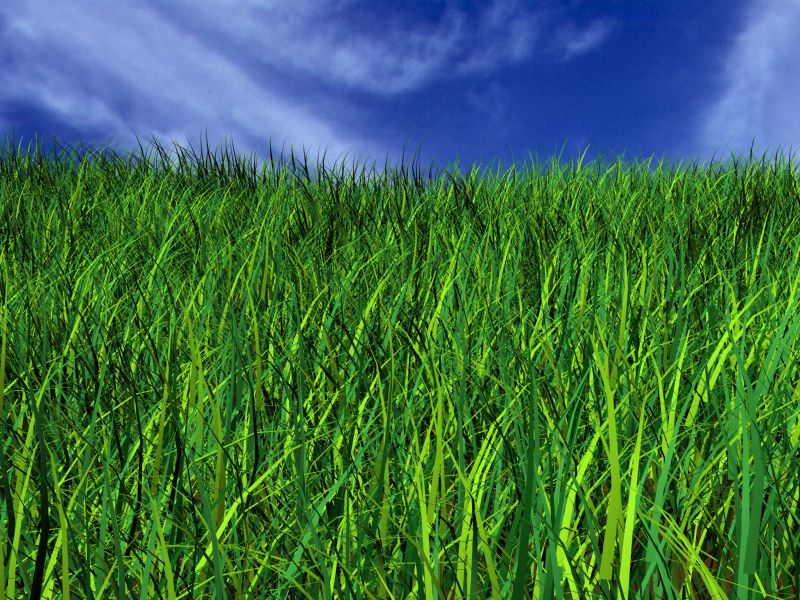 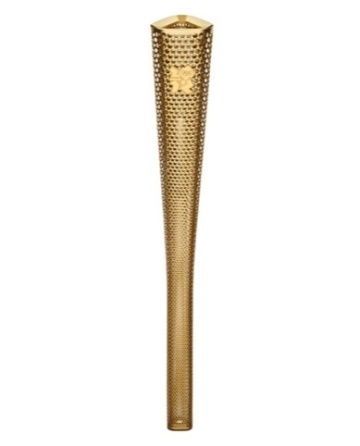 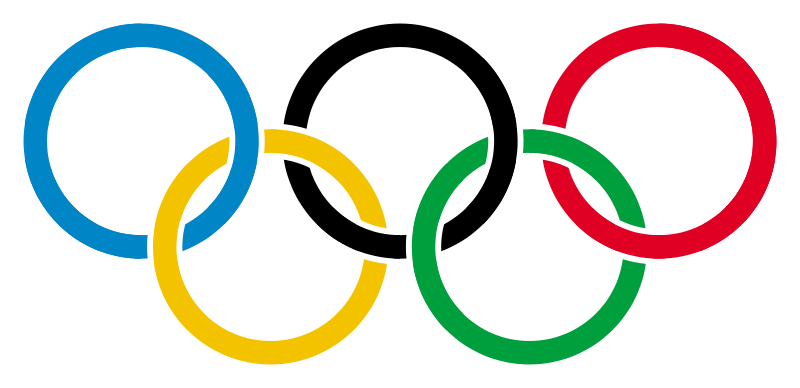 Snail Olympics
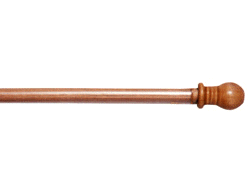 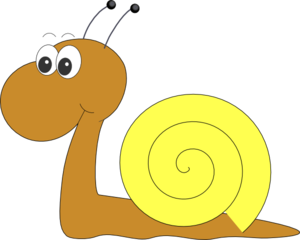 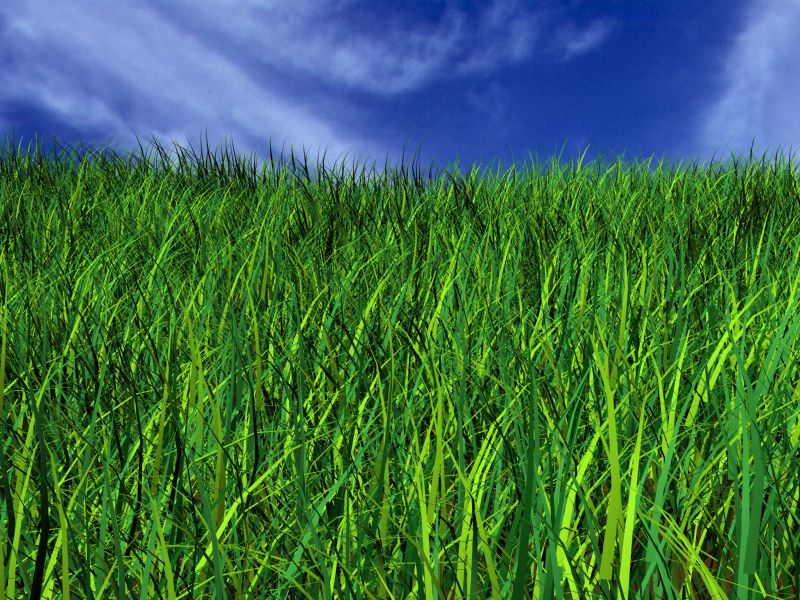 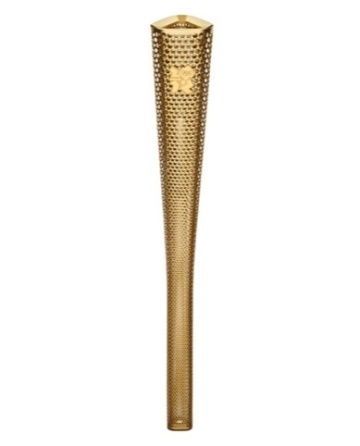 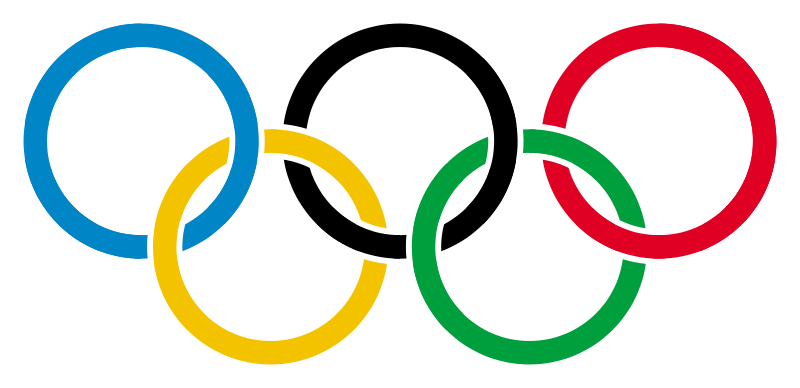 Snail Olympics
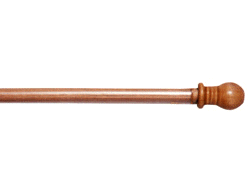 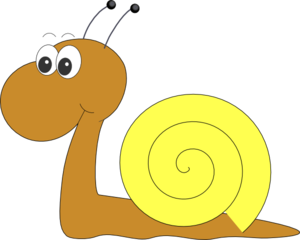 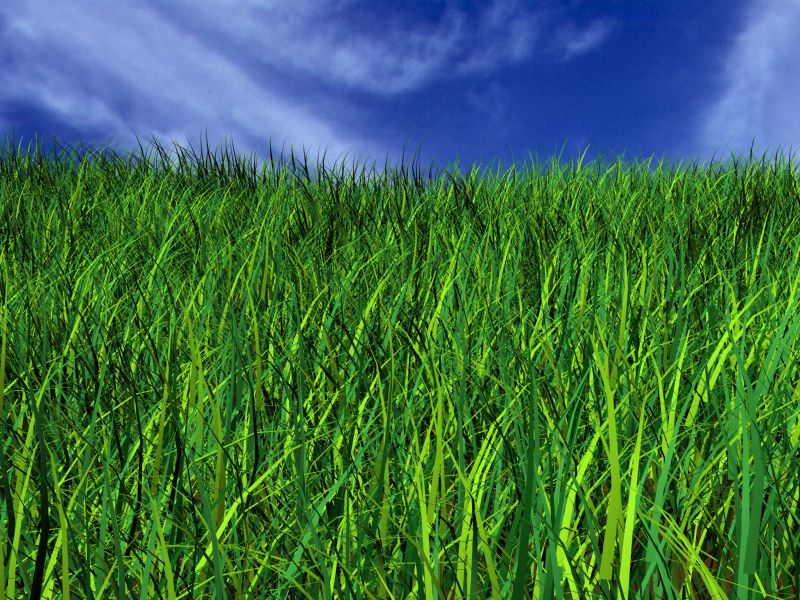 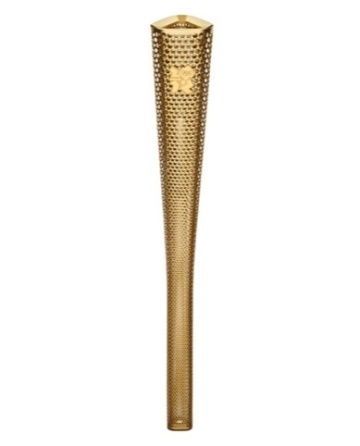 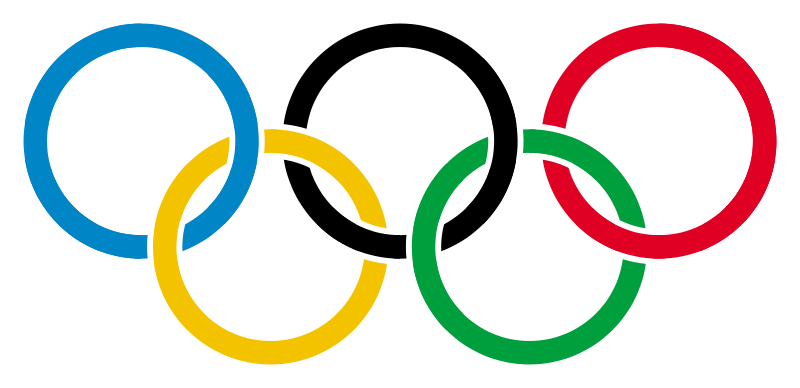 Snail Olympics
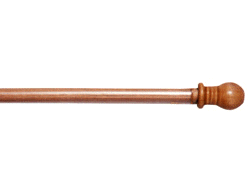 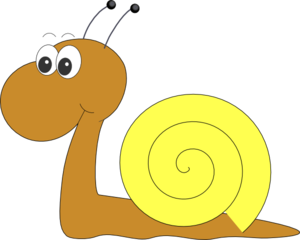 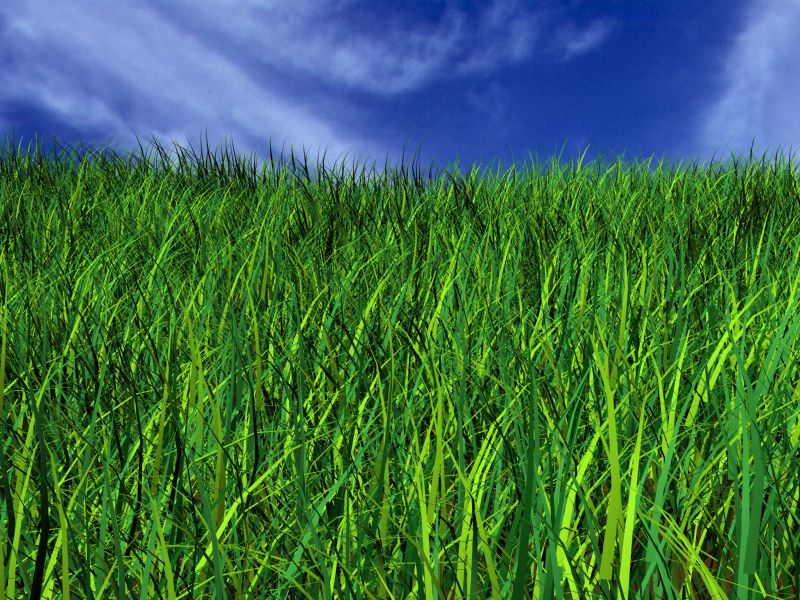 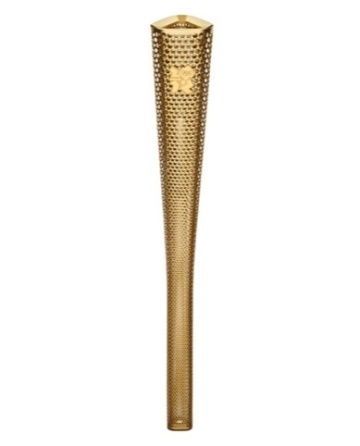 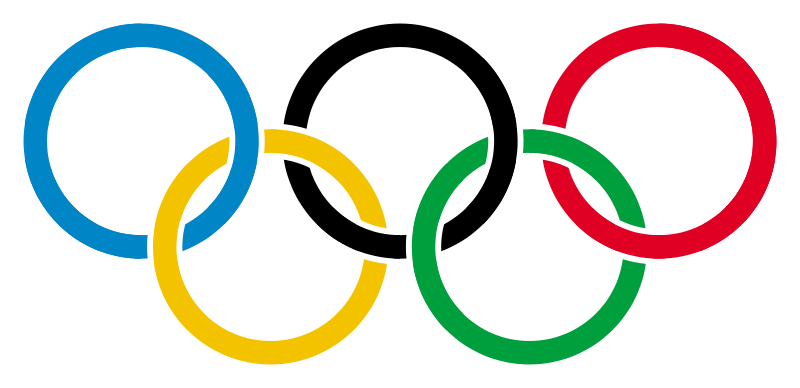 Snail Olympics
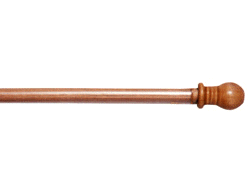 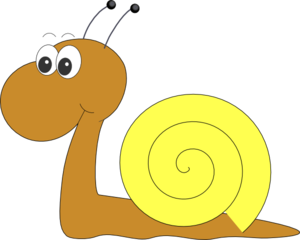 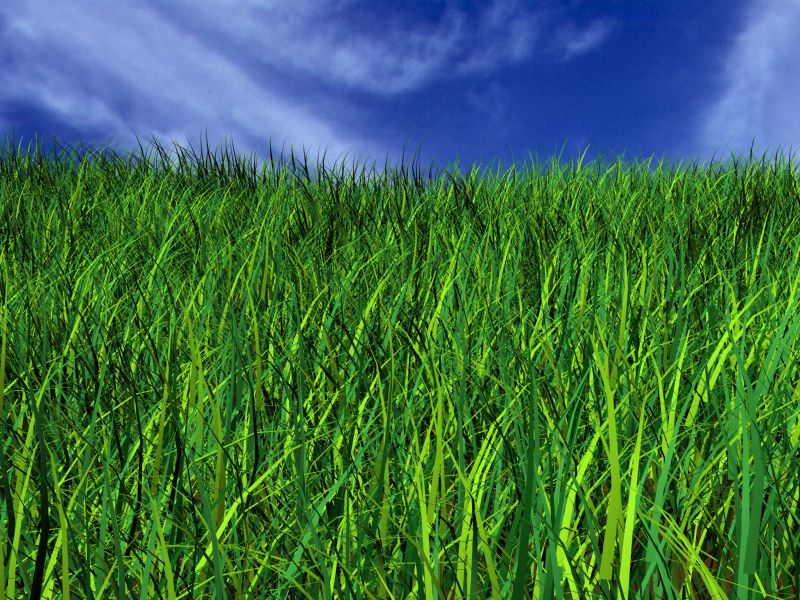 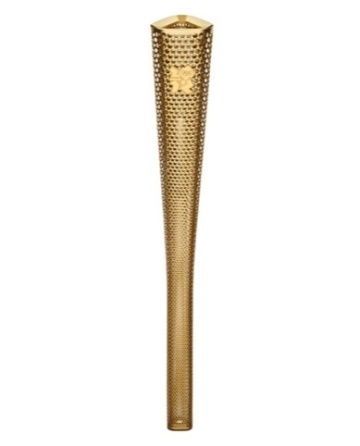 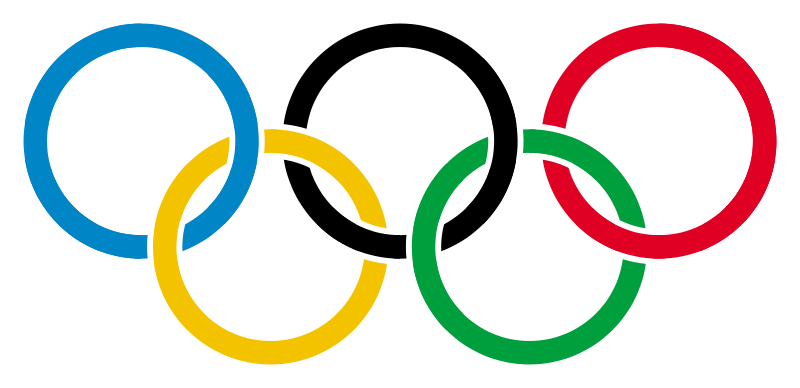 Snail Olympics
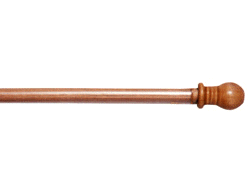 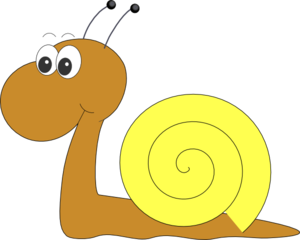 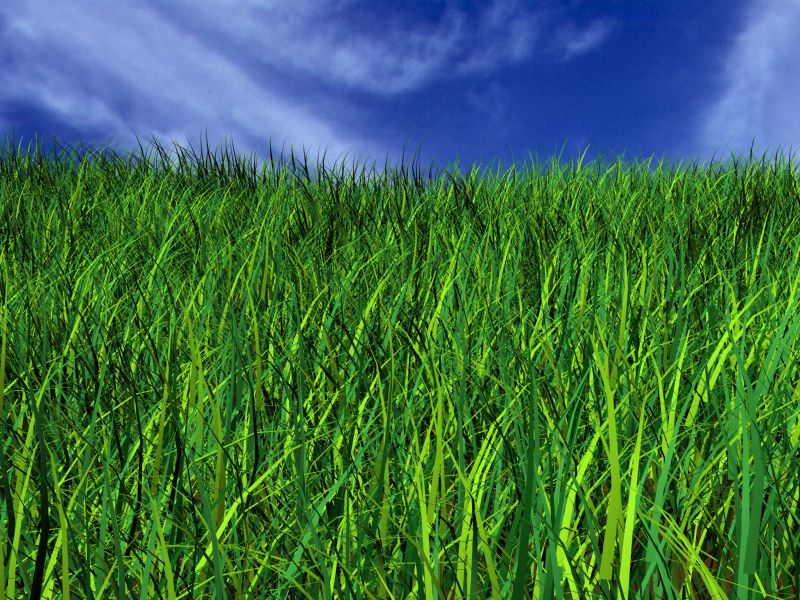 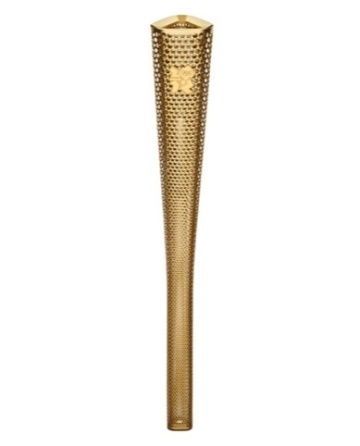 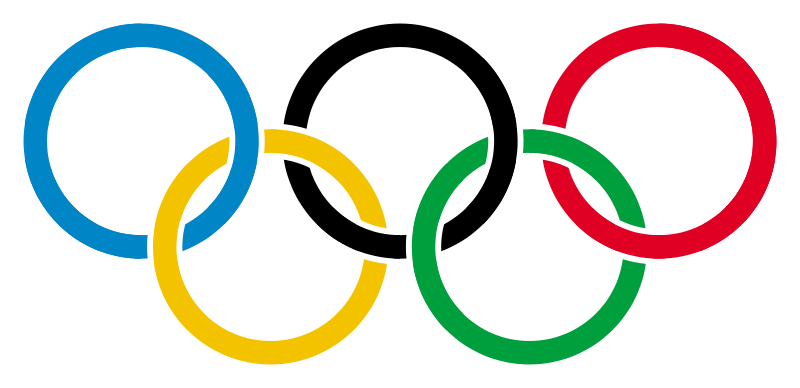 Snail Olympics
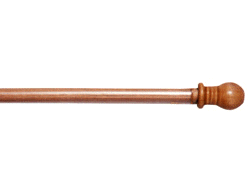 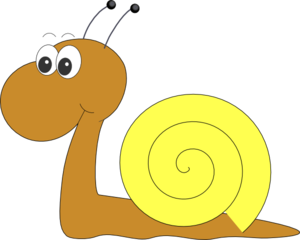 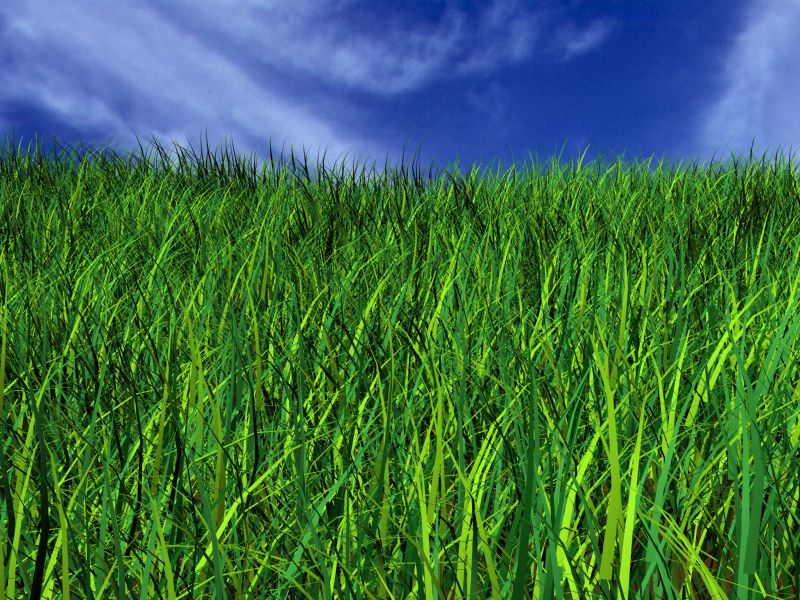 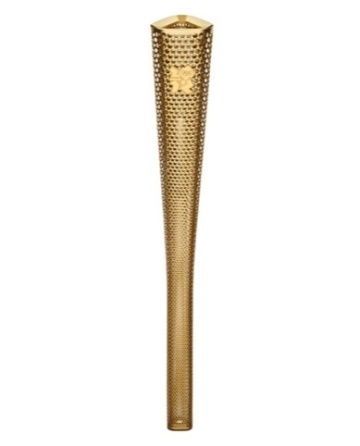 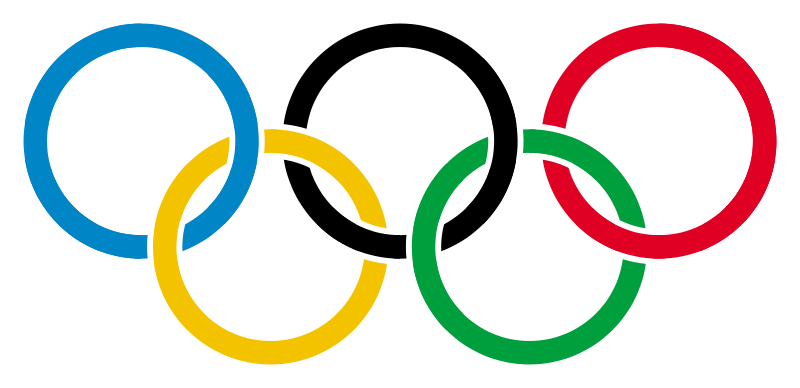 Snail Olympics
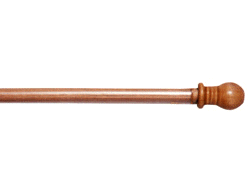 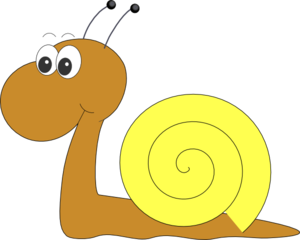 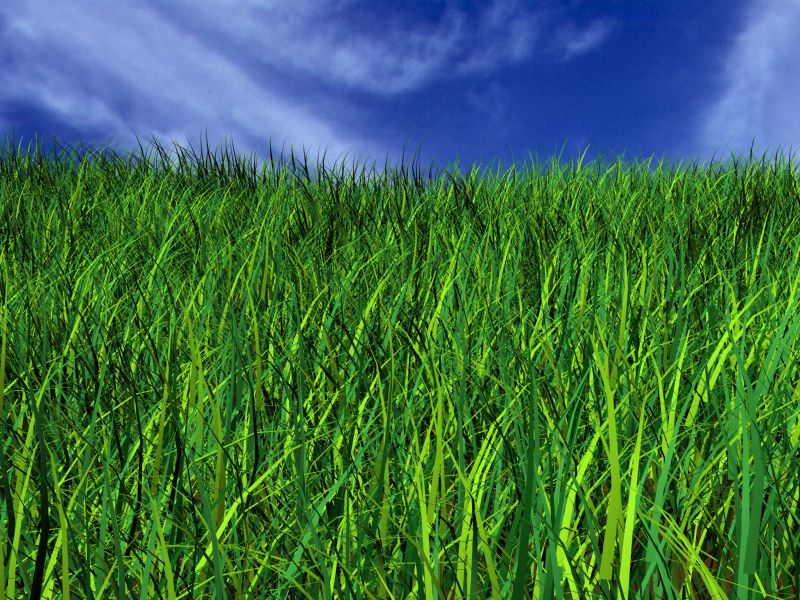 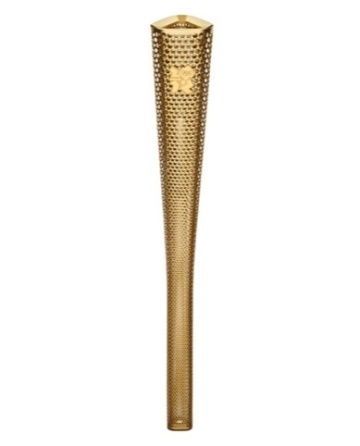 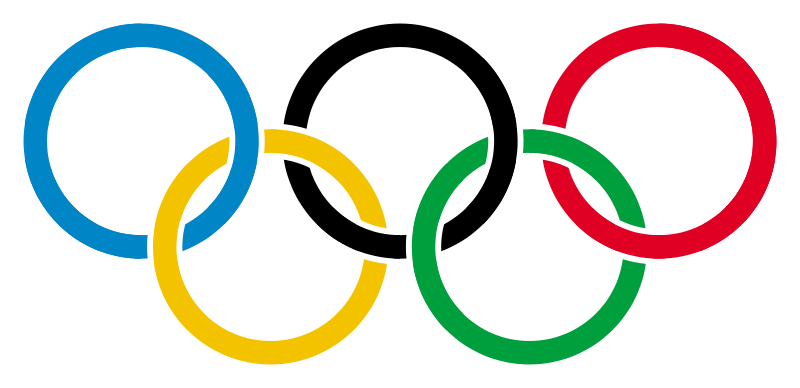 Snail Olympics
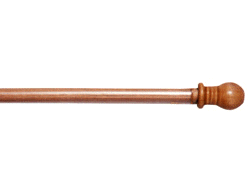 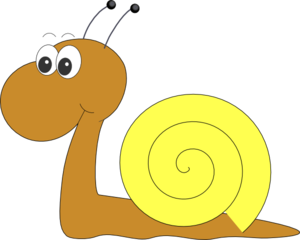 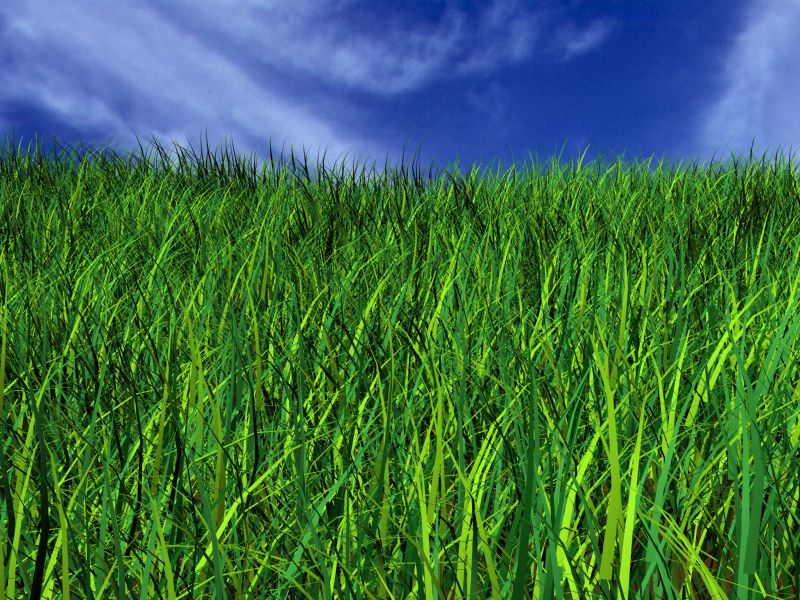 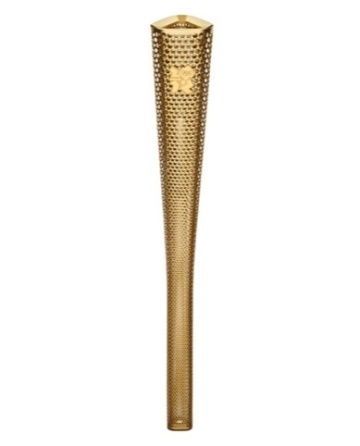 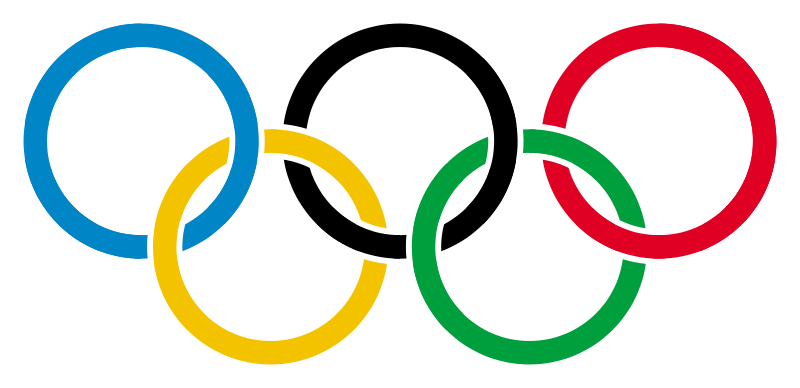 Snail Olympics
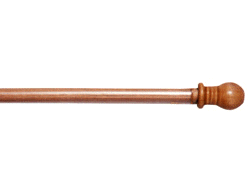 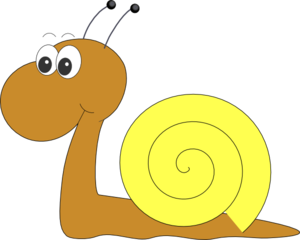 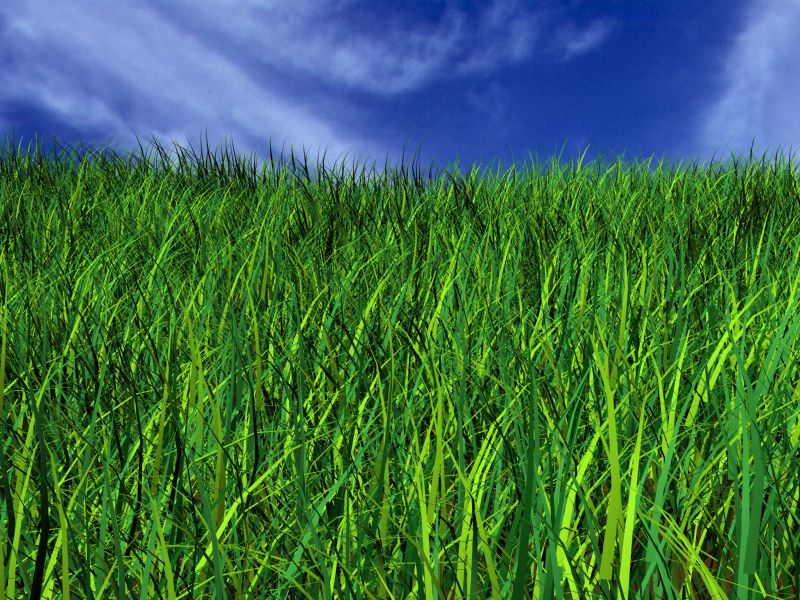 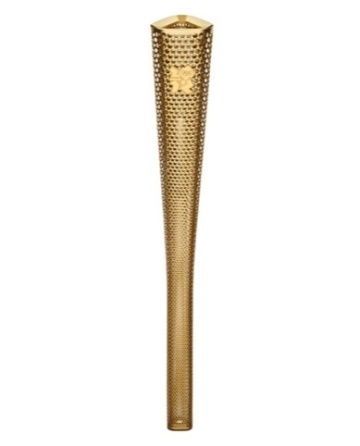 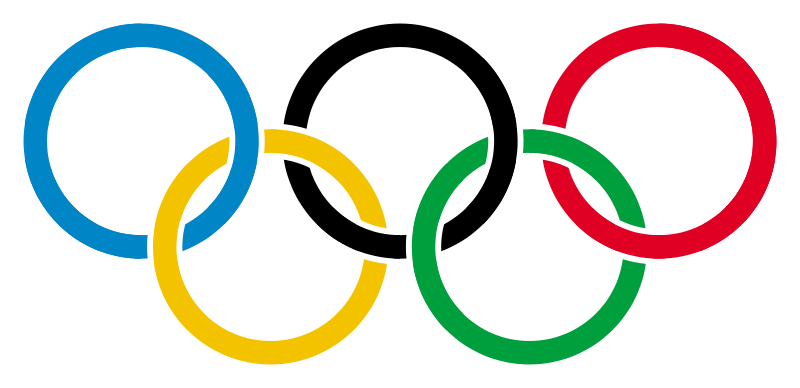 Snail Olympics
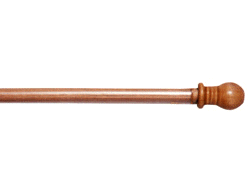 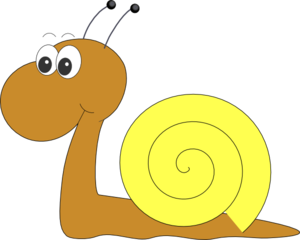 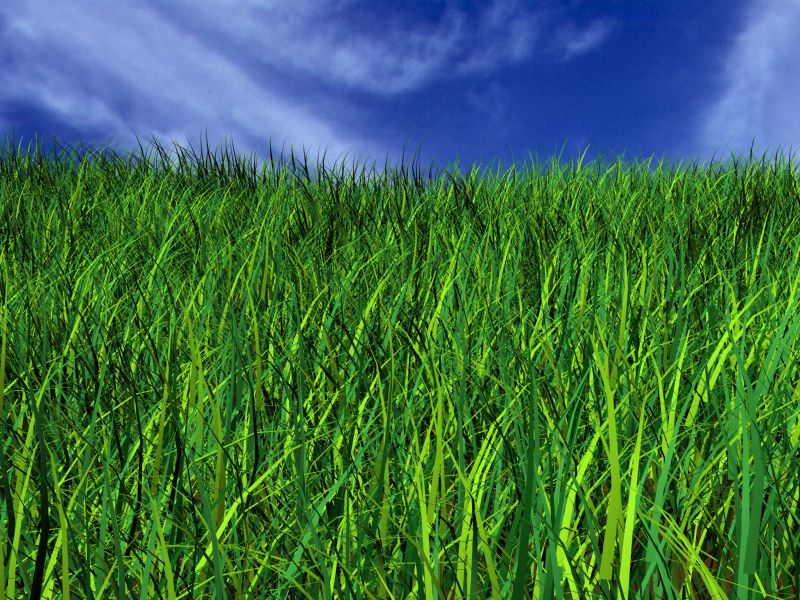 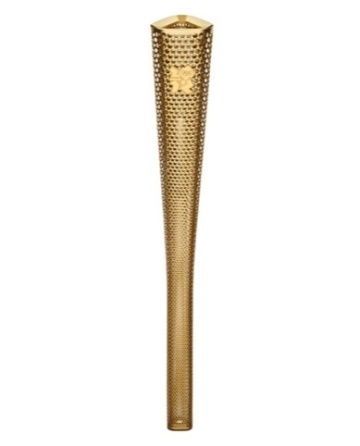 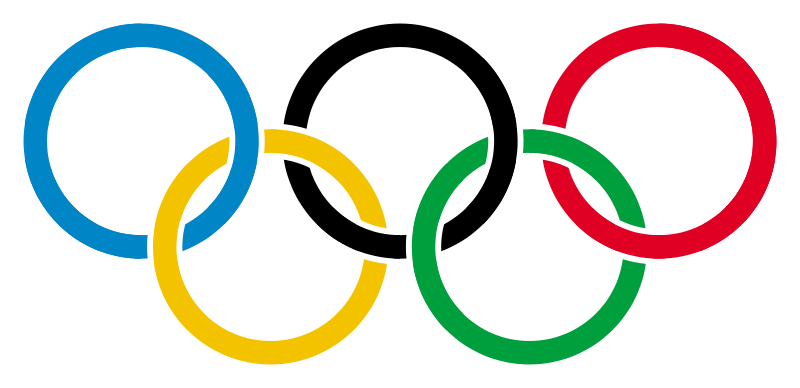 Snail Olympics
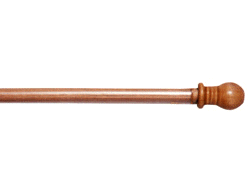 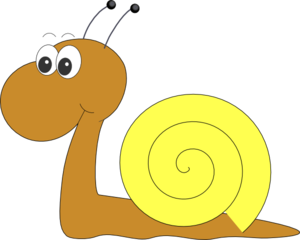 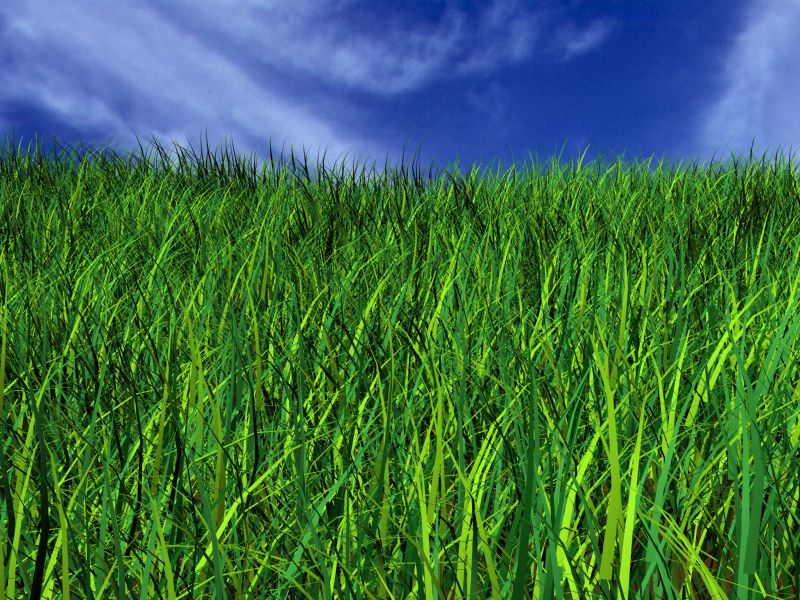 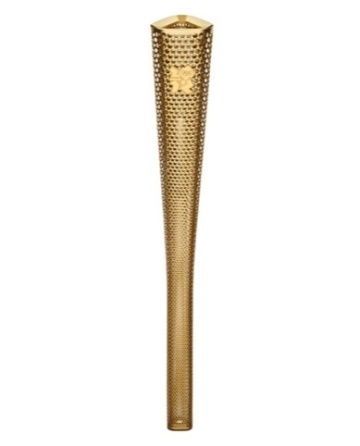 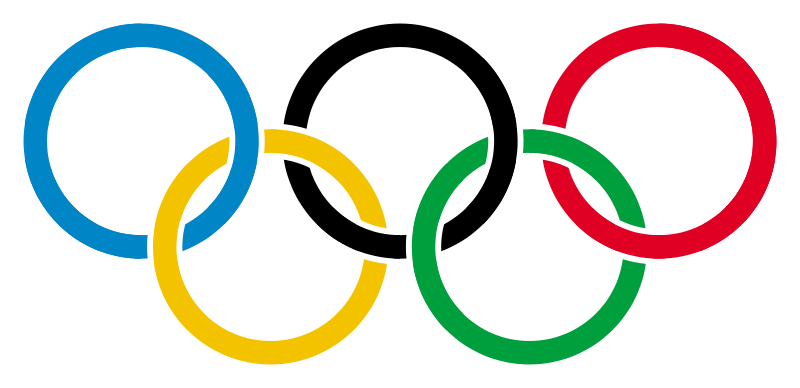 Snail Olympics
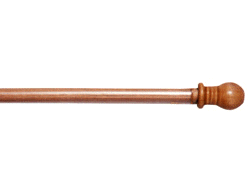 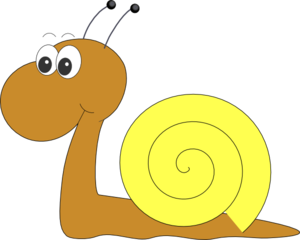 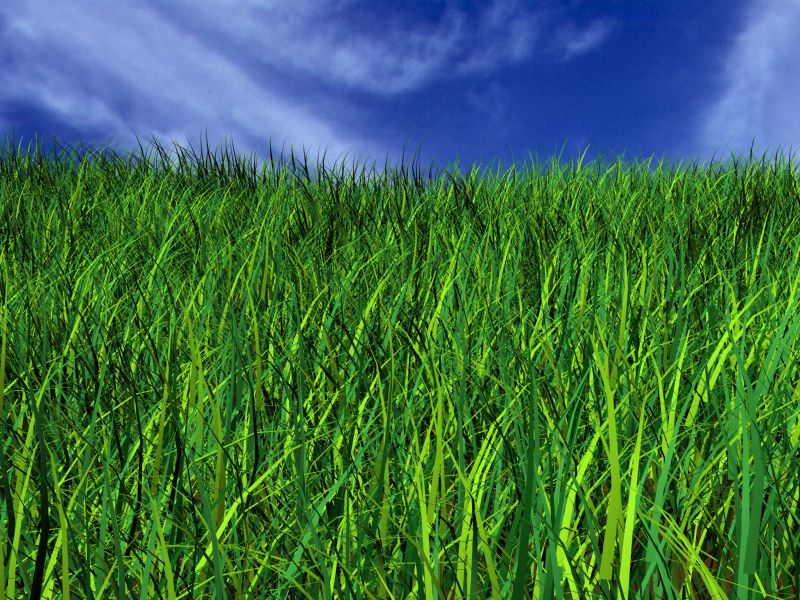 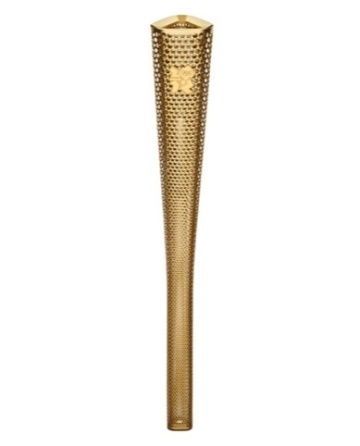 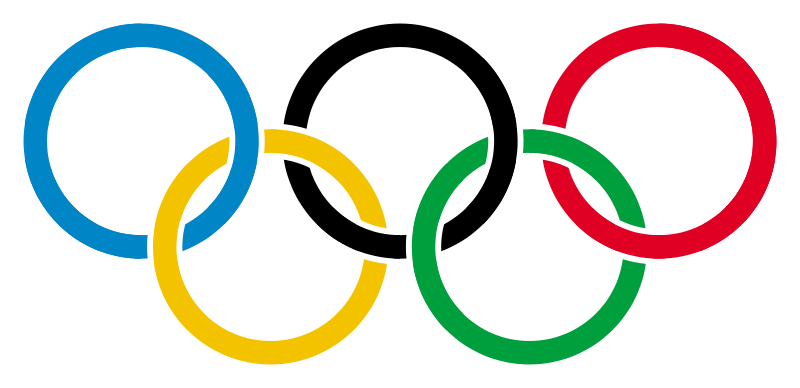 Snail Olympics
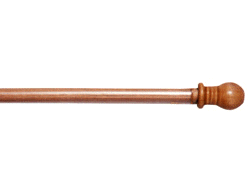 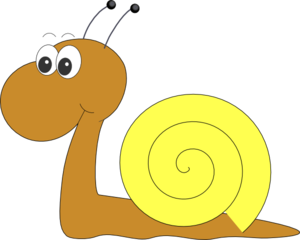 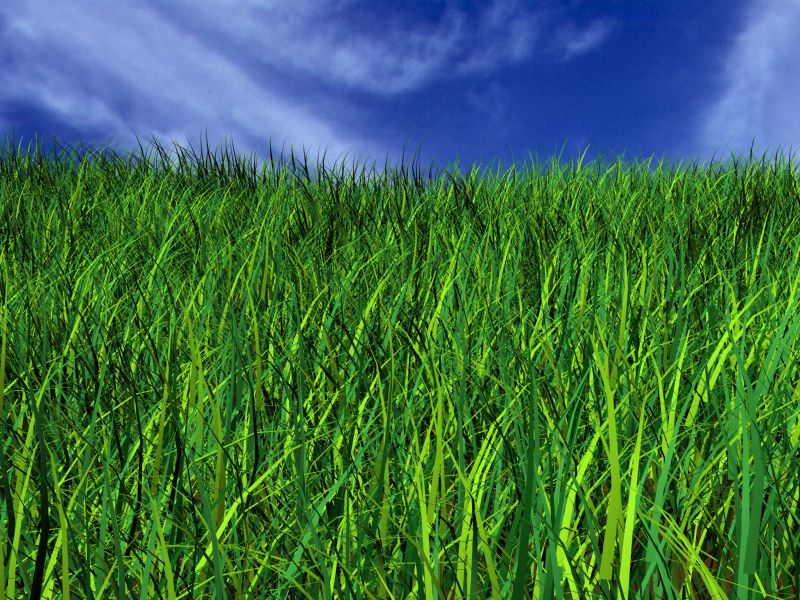 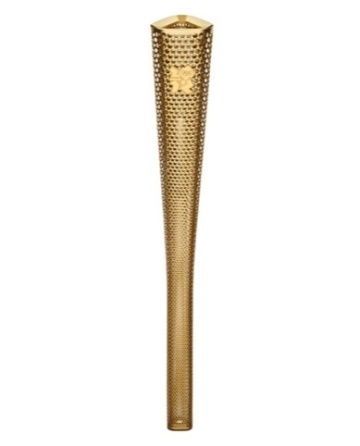 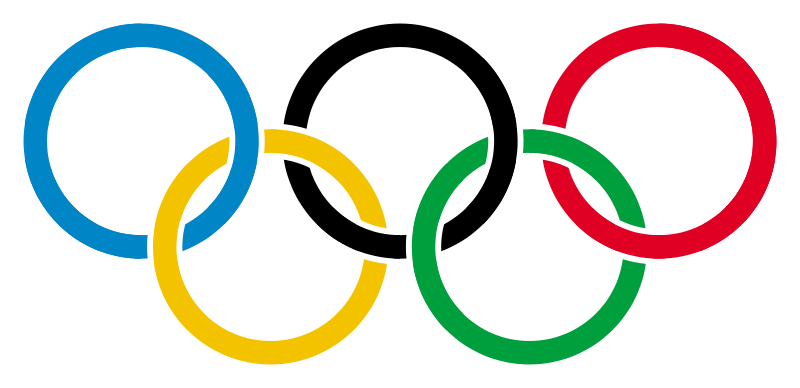 Snail Olympics
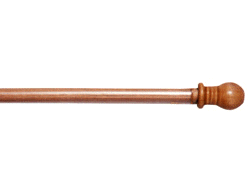 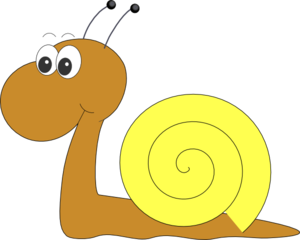 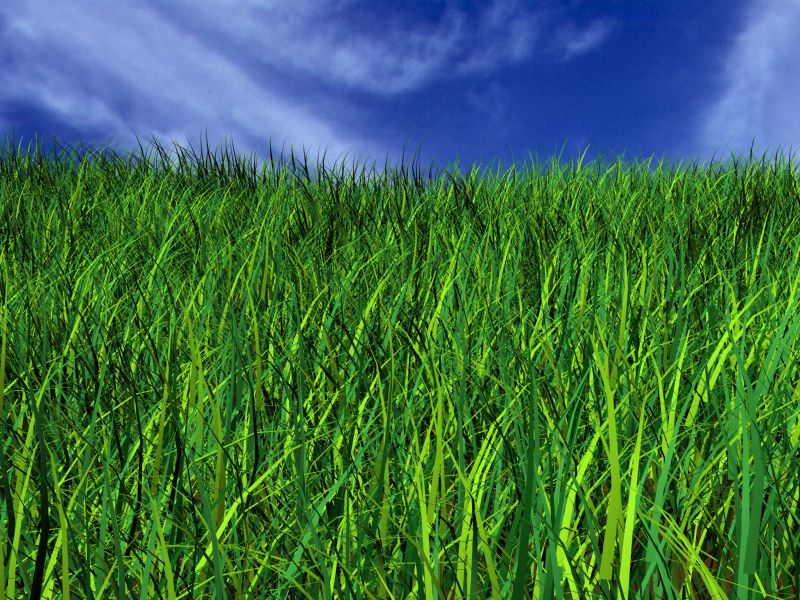 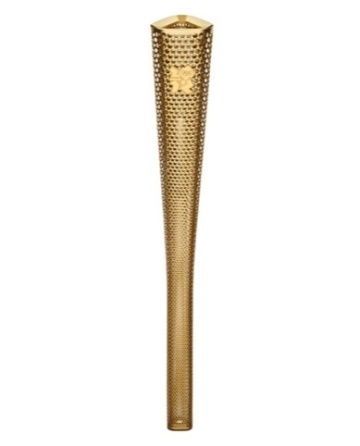 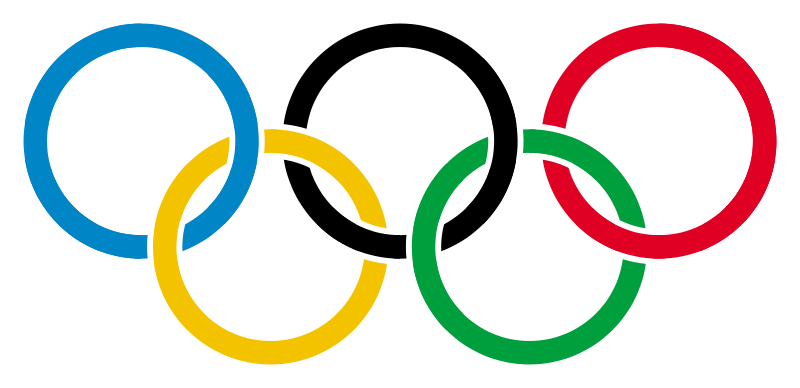 Snail Olympics
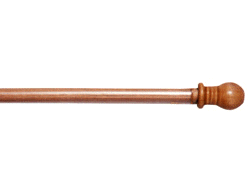 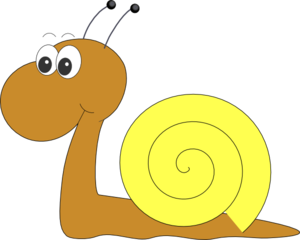 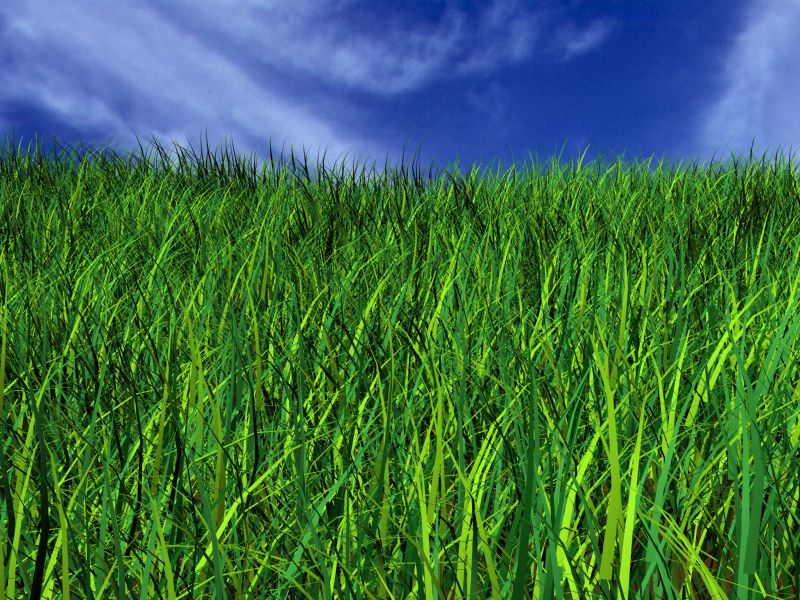 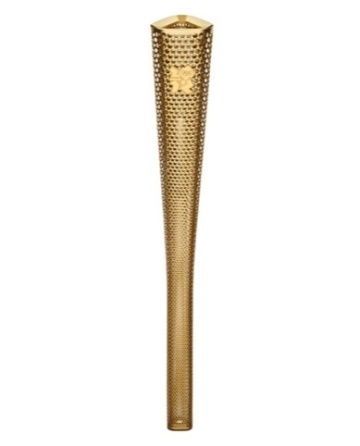 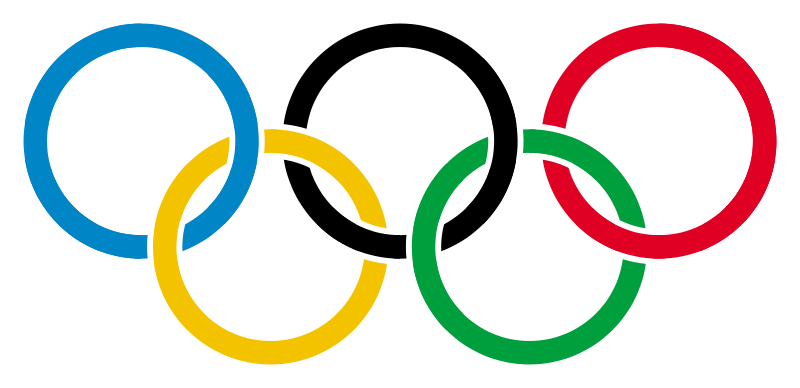 Snail Olympics
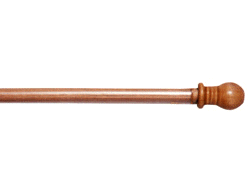 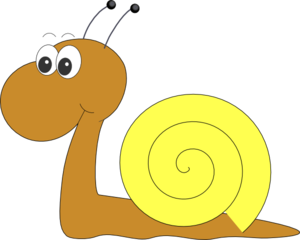 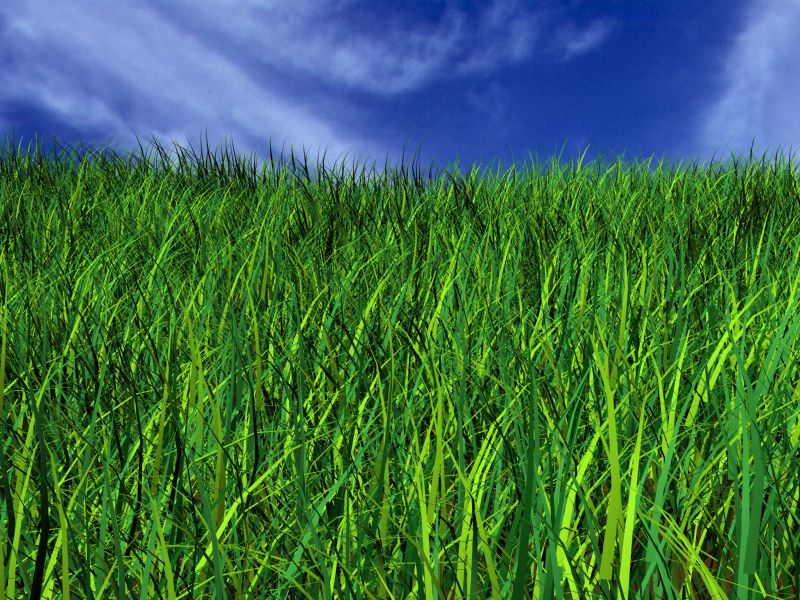 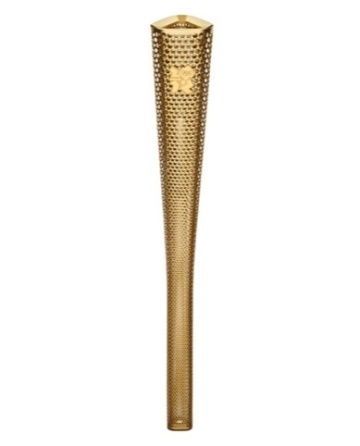 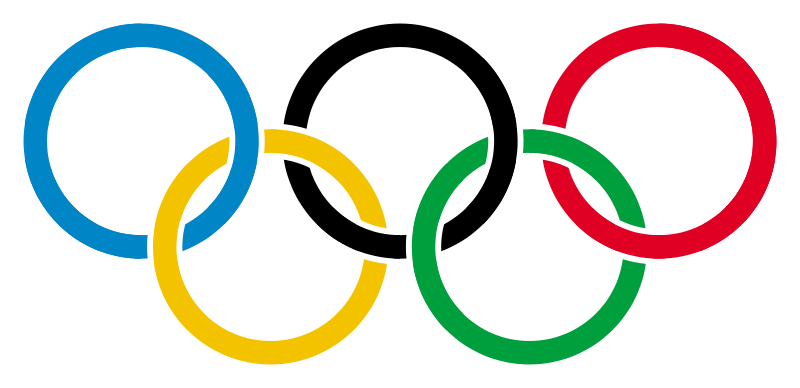 Snail Olympics
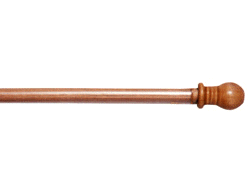 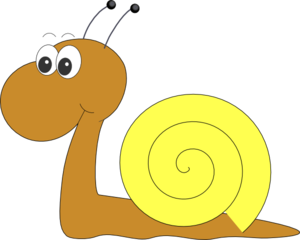 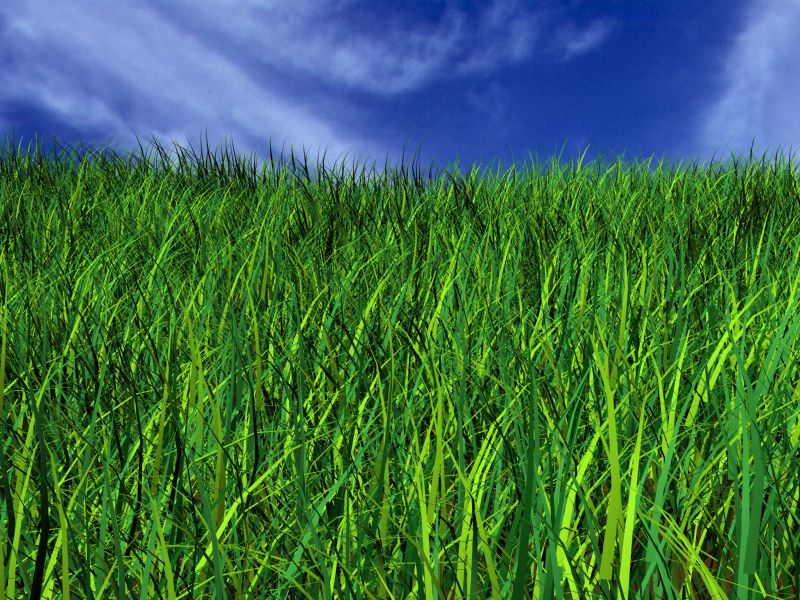 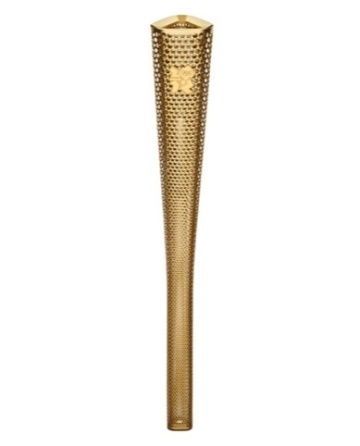 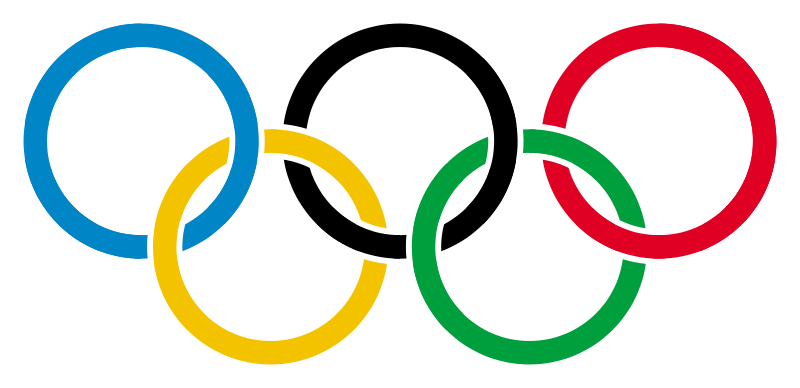 Snail Olympics
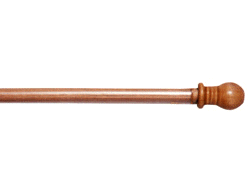 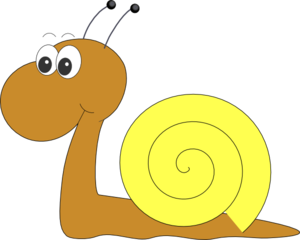 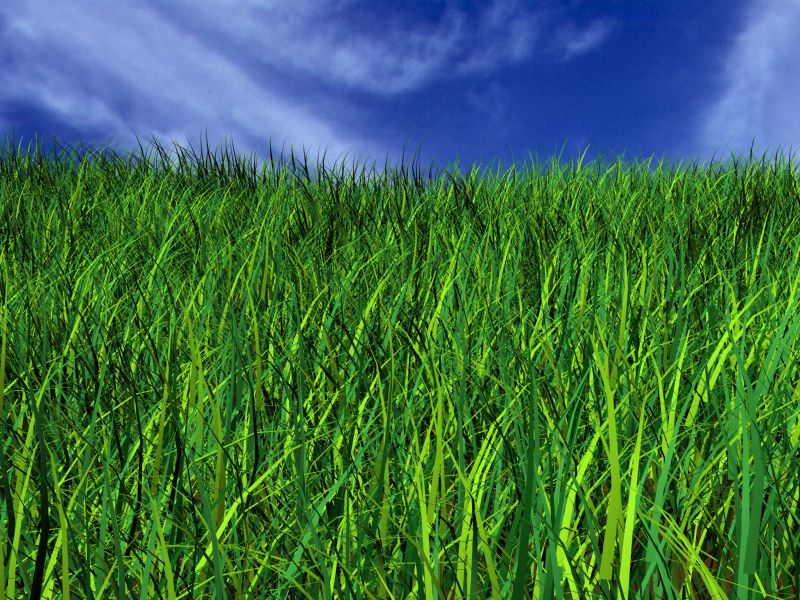 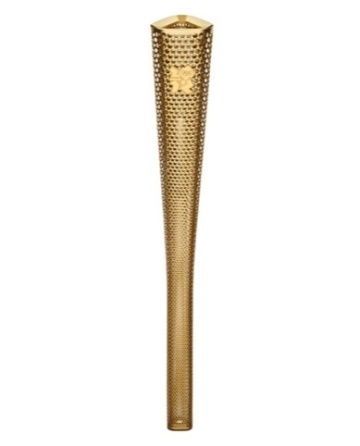 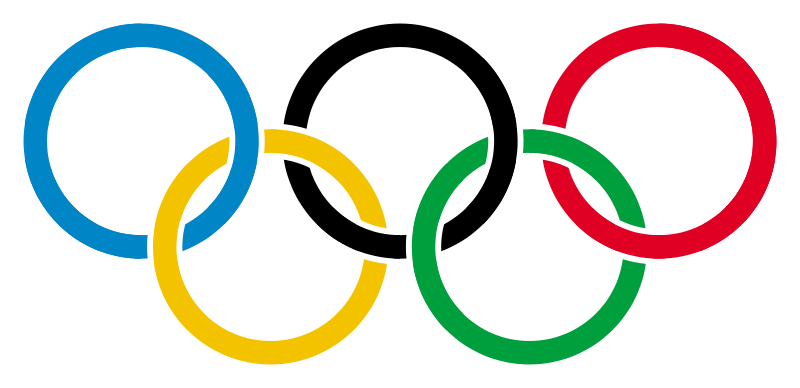 Snail Olympics
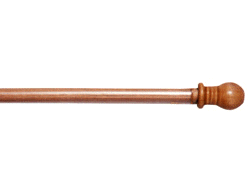 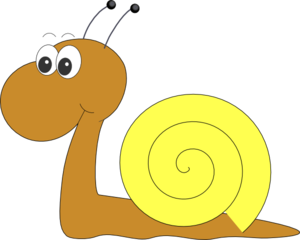 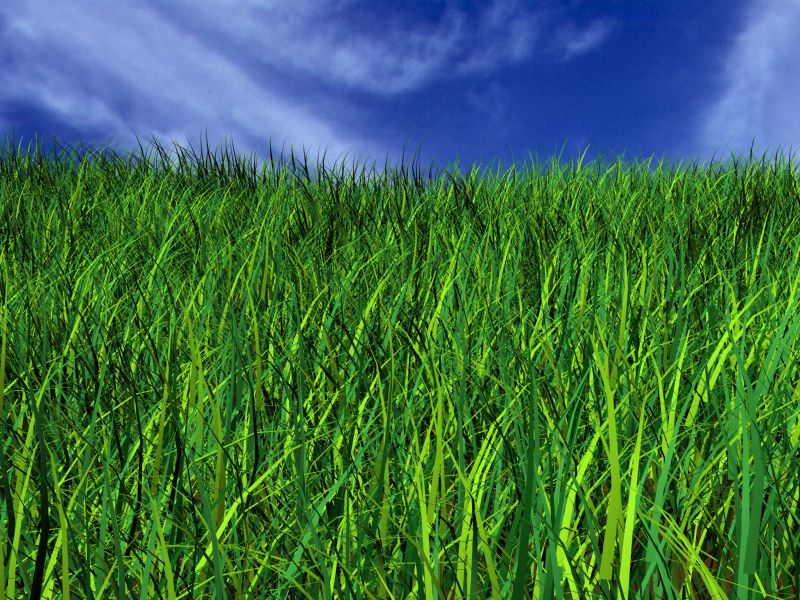 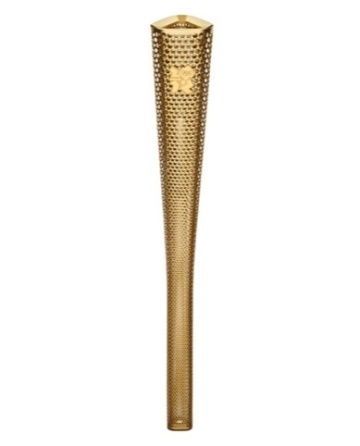 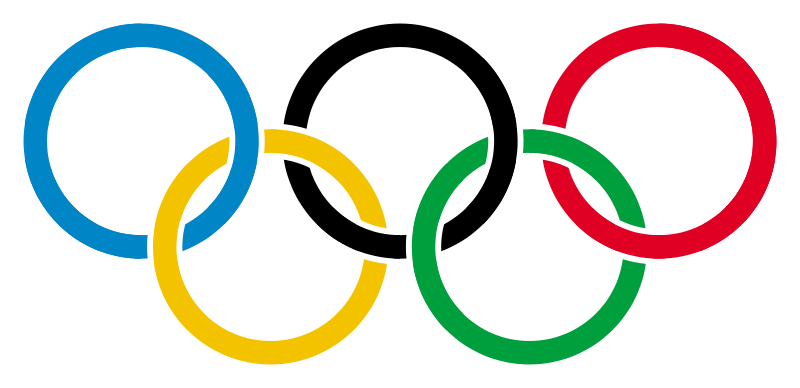 Snail Olympics
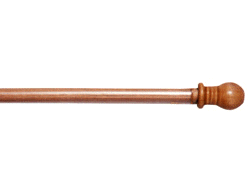 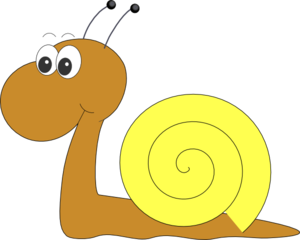 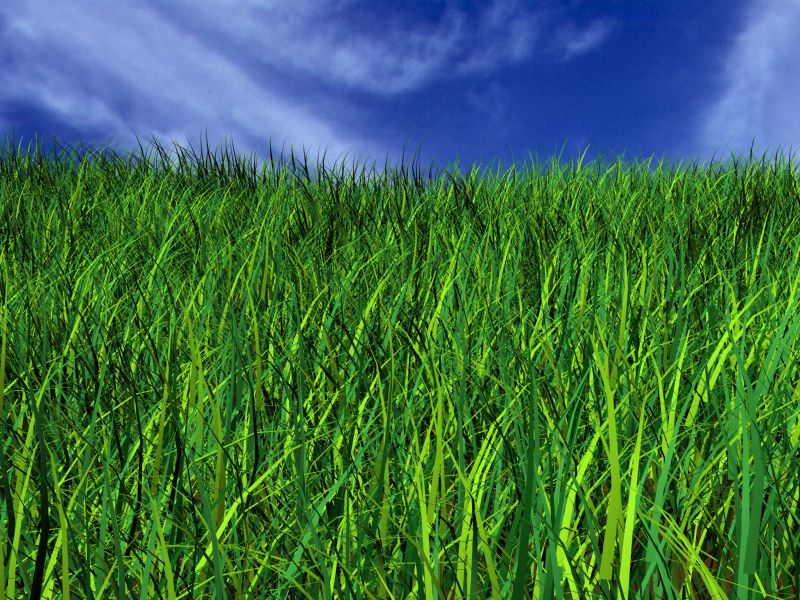 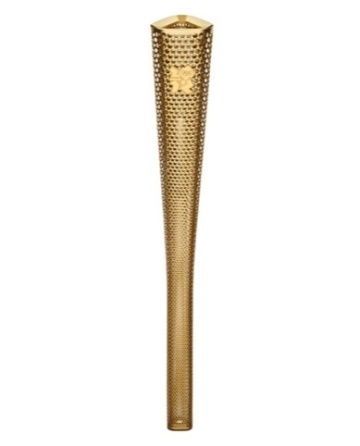 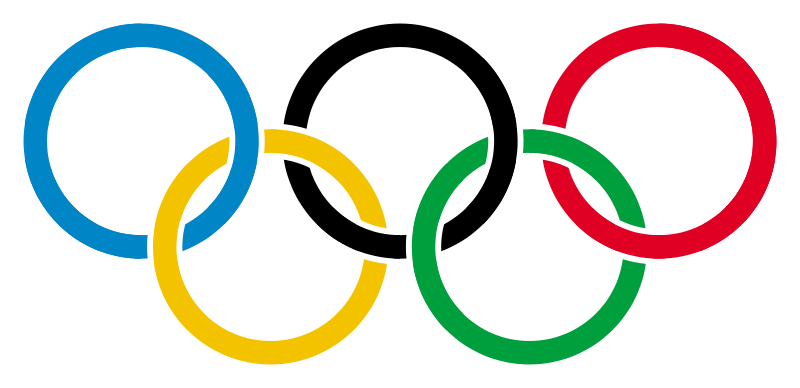 Snail Olympics
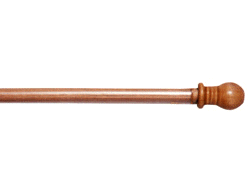 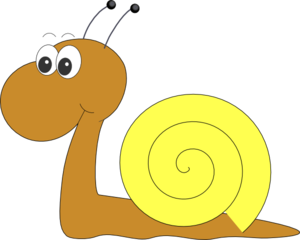 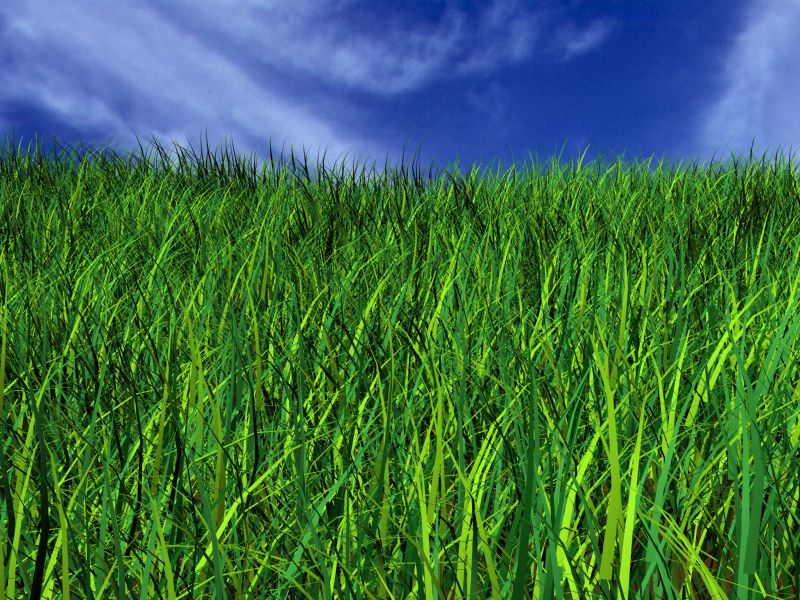 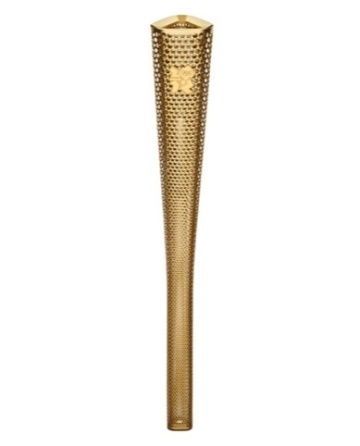 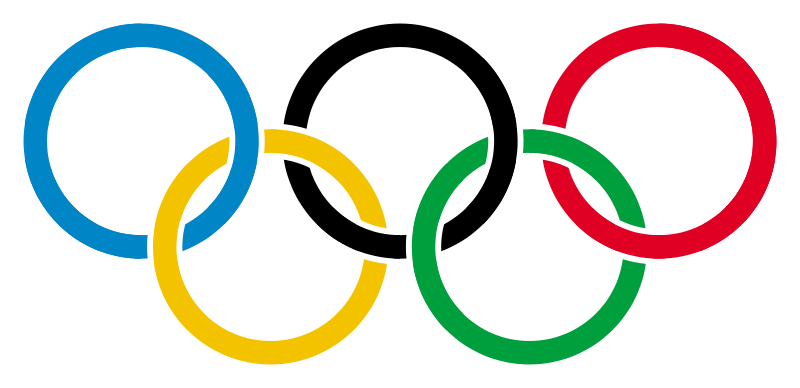 Snail Olympics
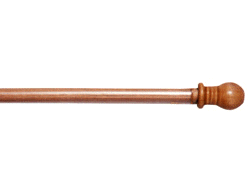 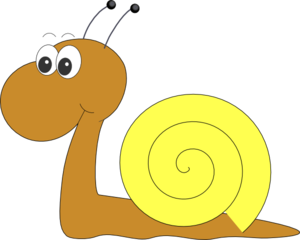 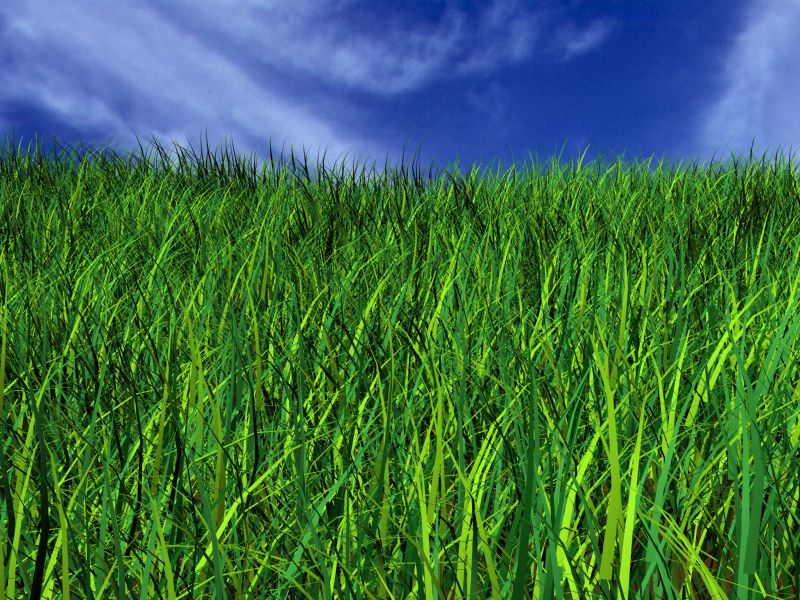 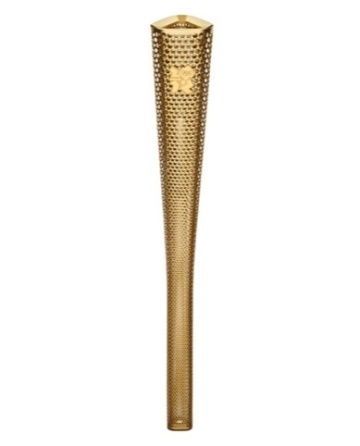 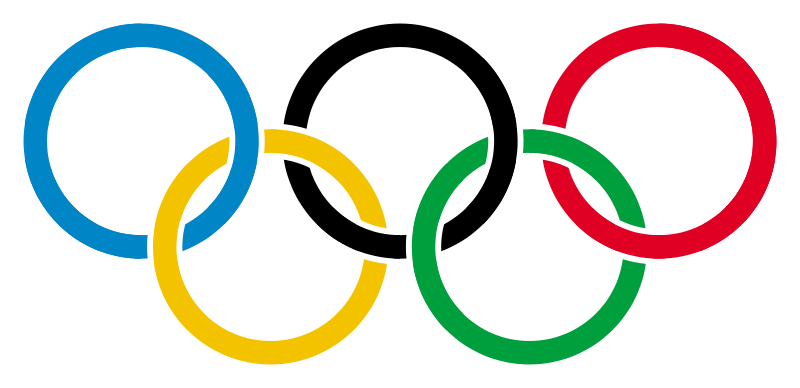 Snail Olympics
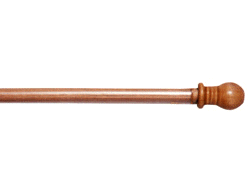 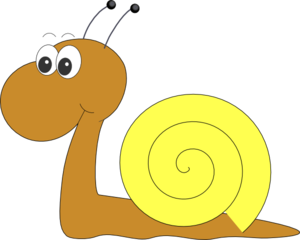 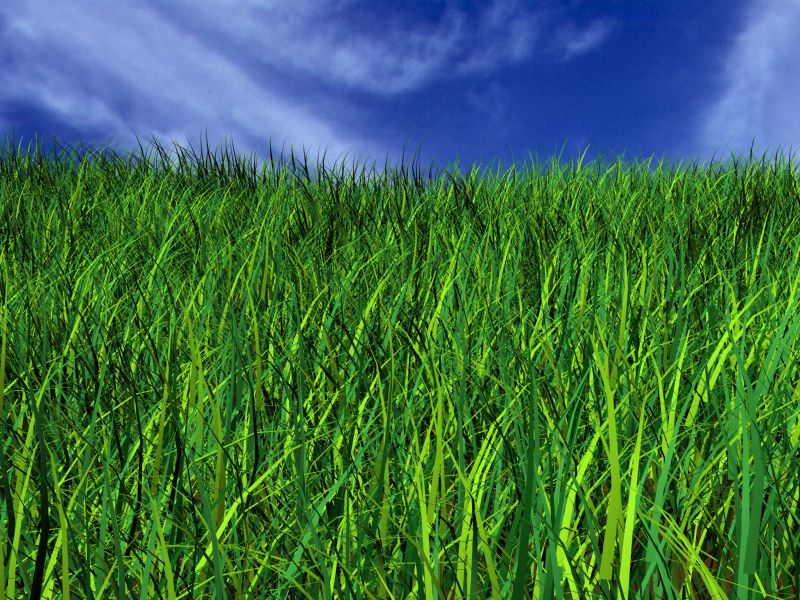 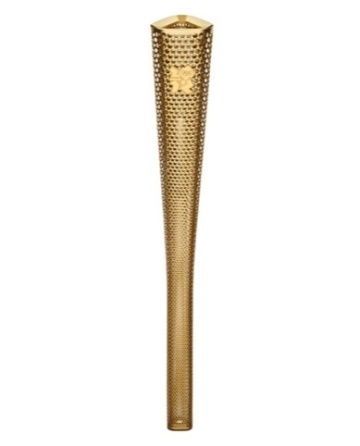 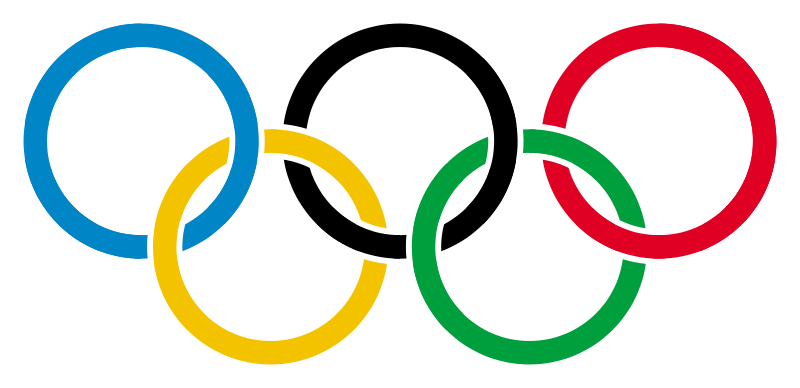 Snail Olympics
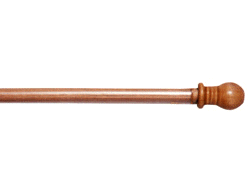 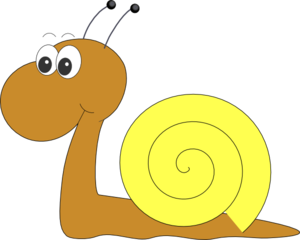 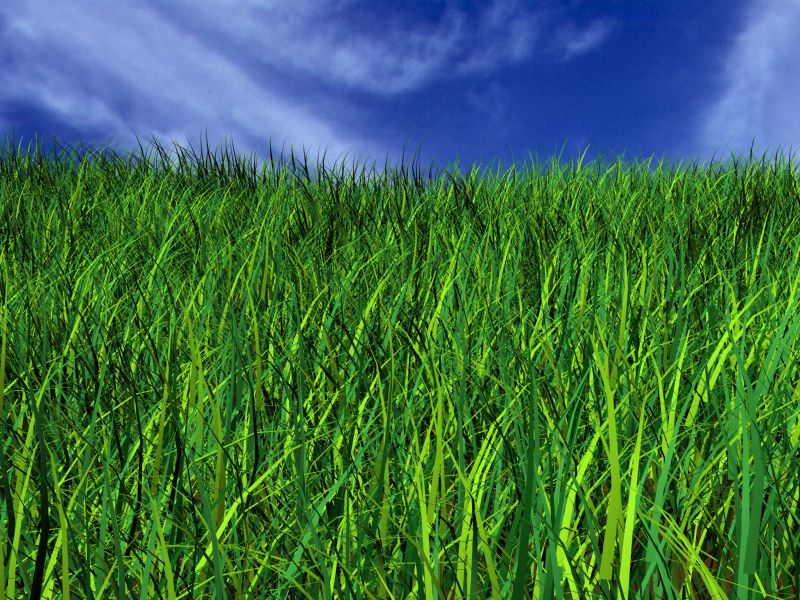 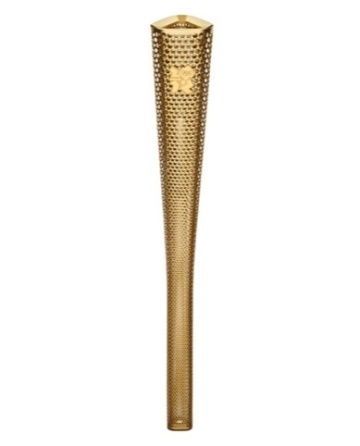 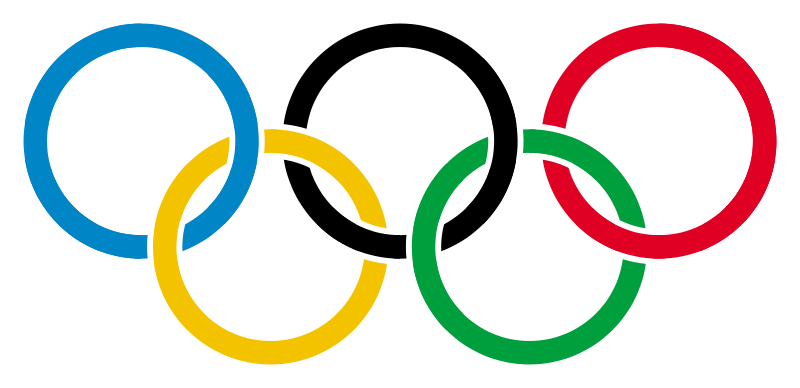 Snail Olympics
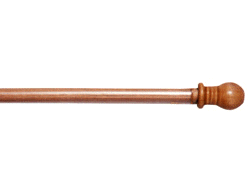 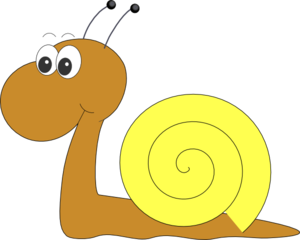 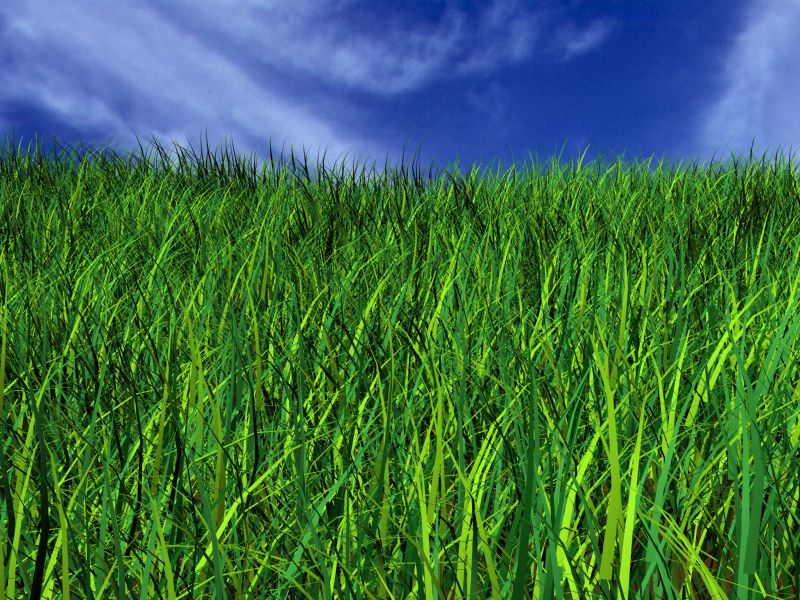 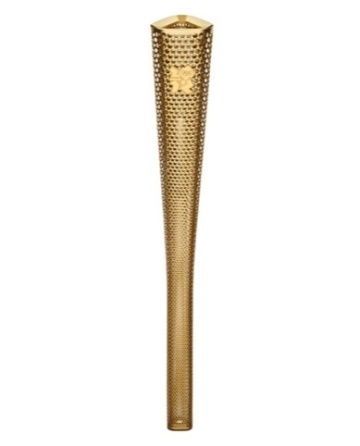 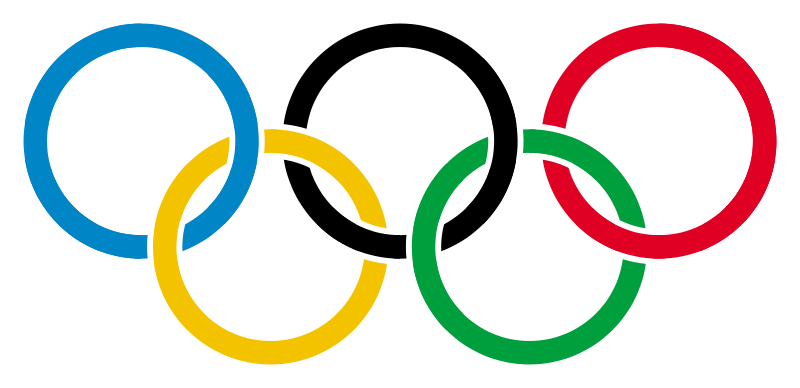 Snail Olympics
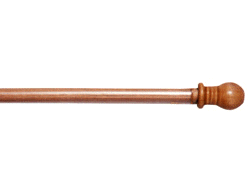 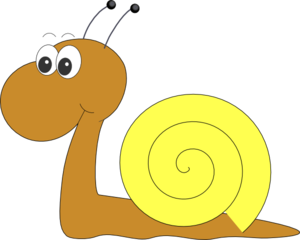 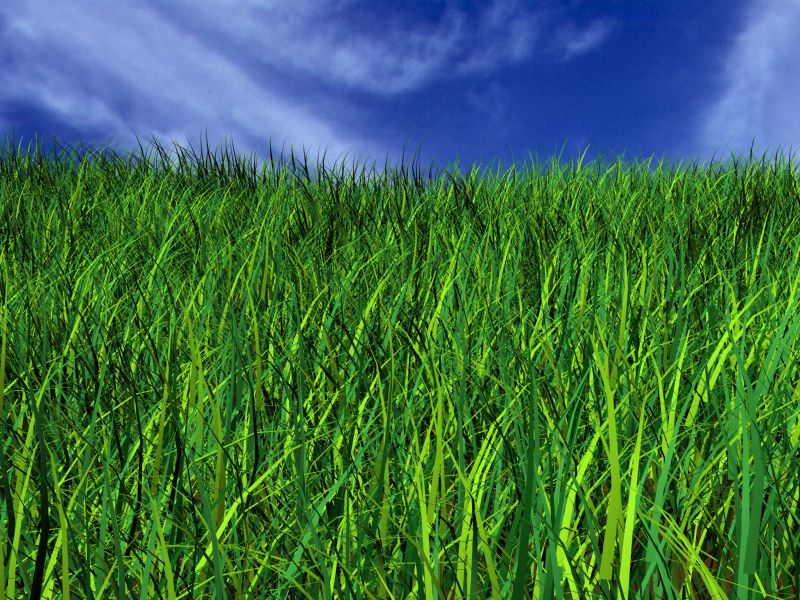 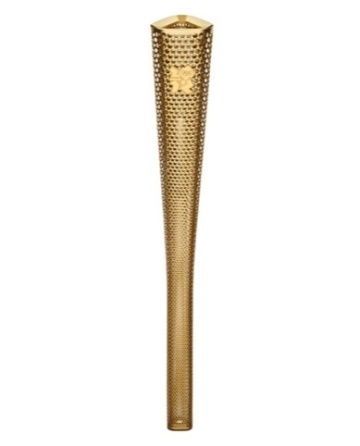 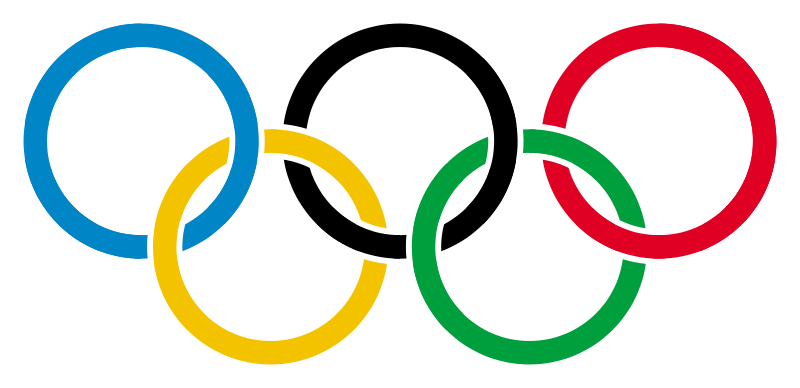 Snail Olympics
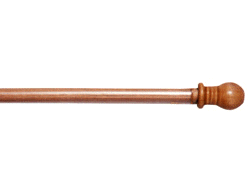 1st
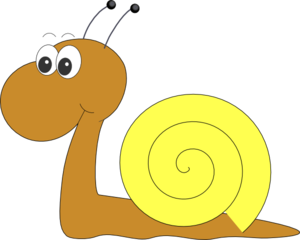 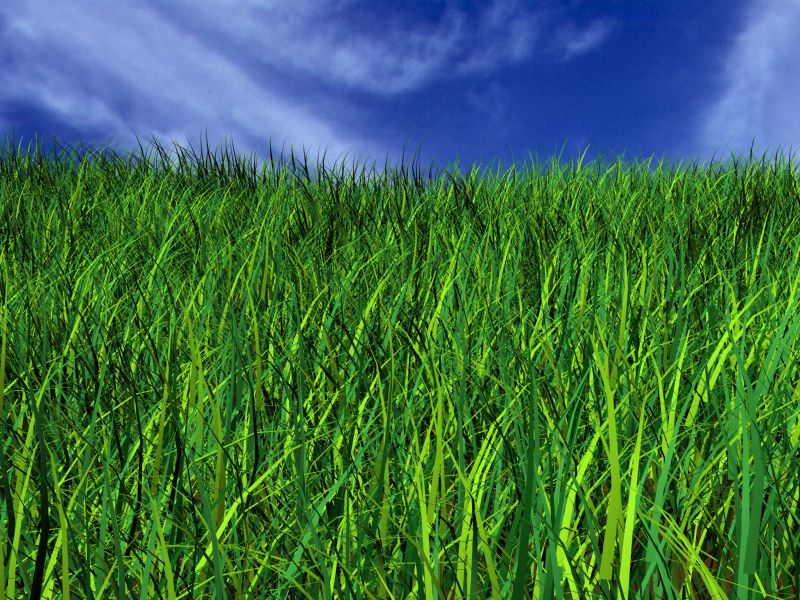 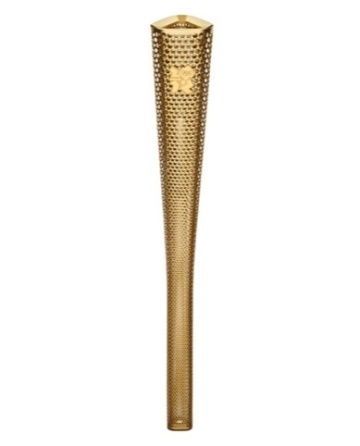 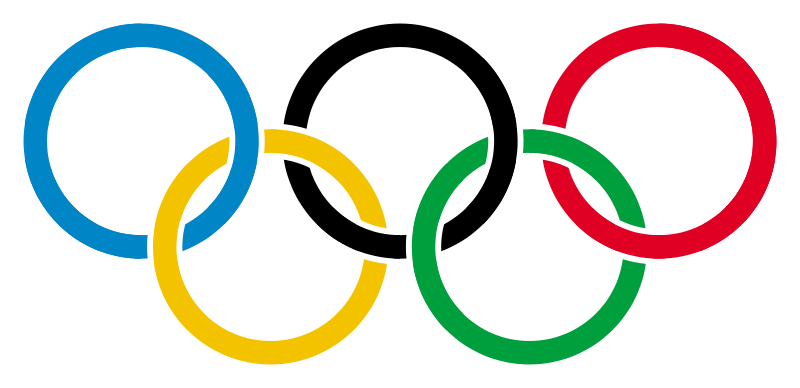 Snail Olympics
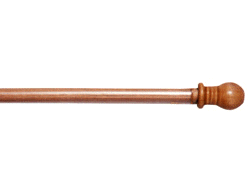 1st
2nd
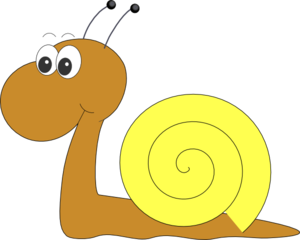 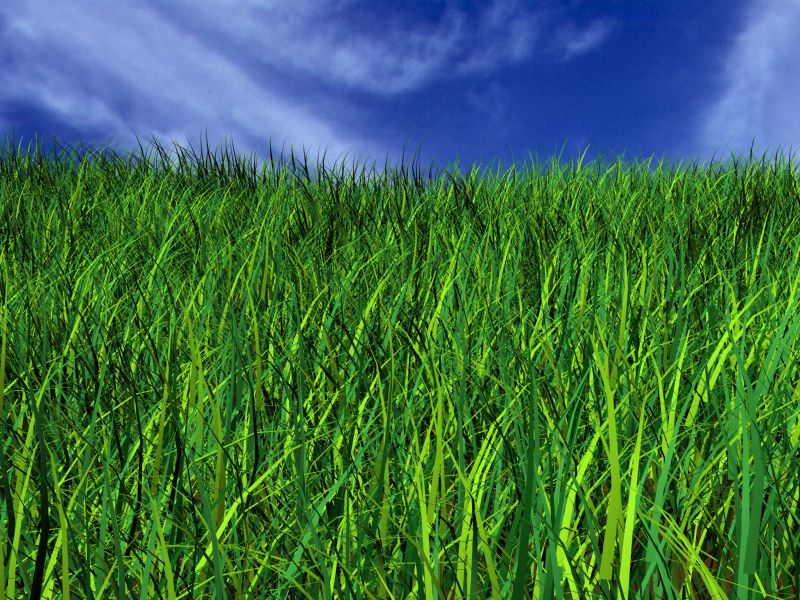 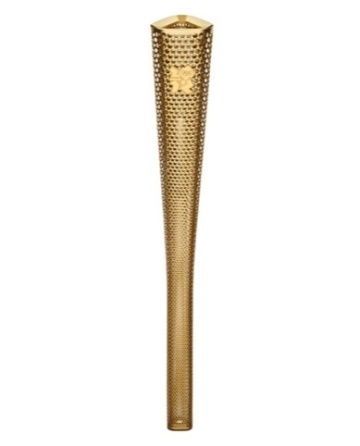 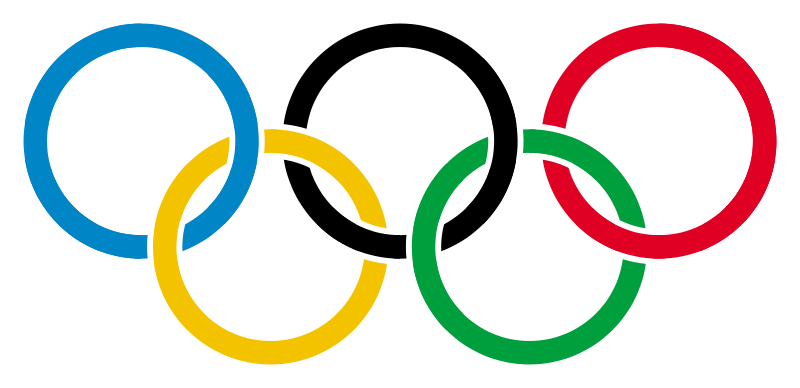 Snail Olympics
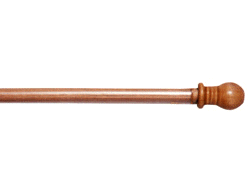 1st
3rd
2nd
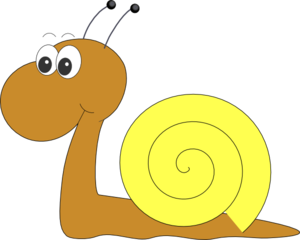 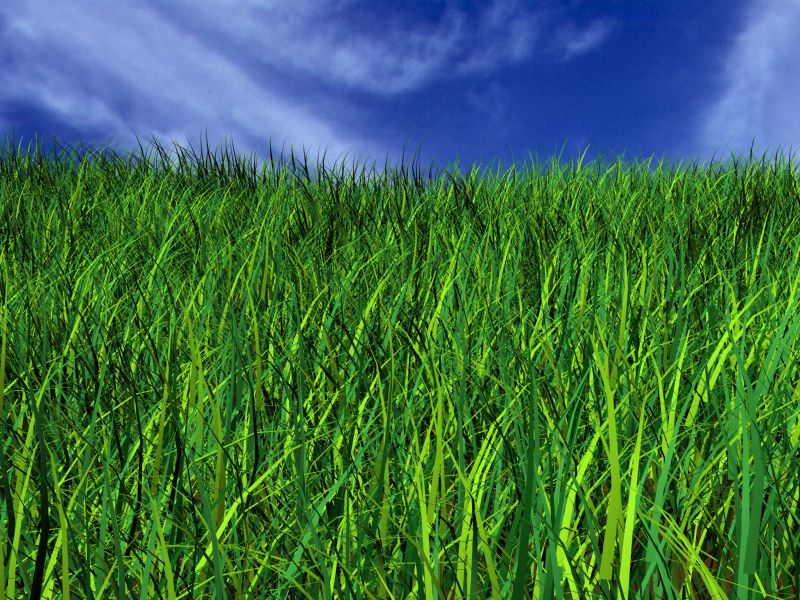 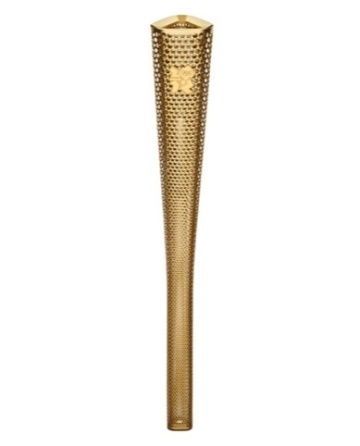 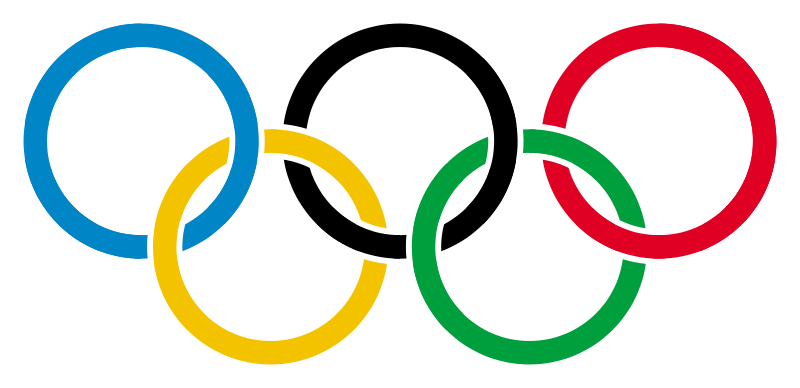 Snail Olympics
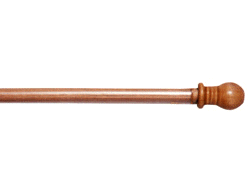 1st
3rd
2nd
4th
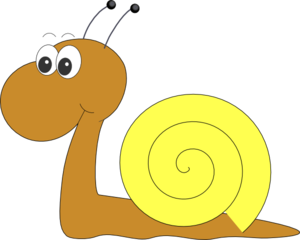 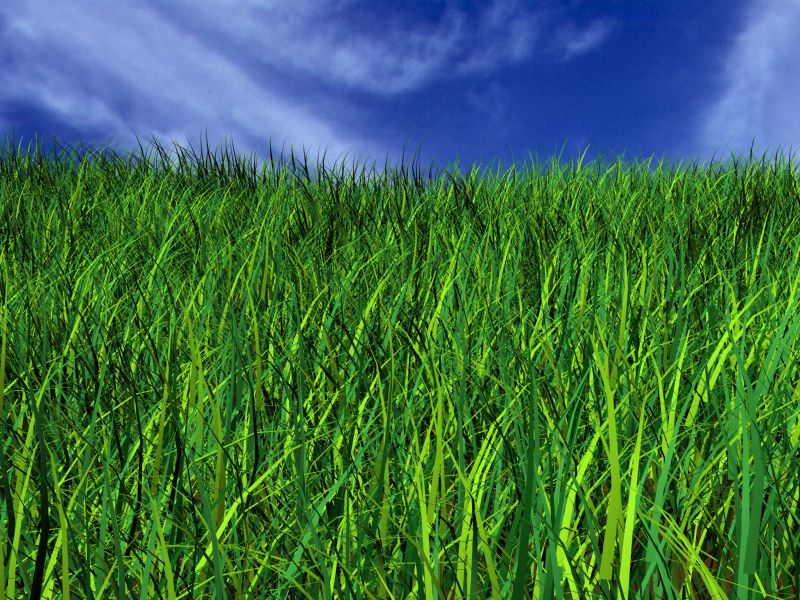 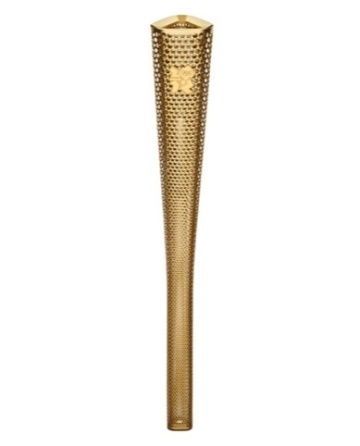 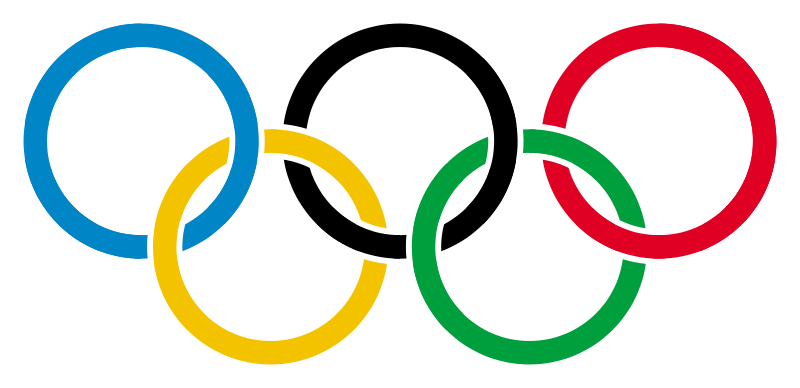 Snail Olympics
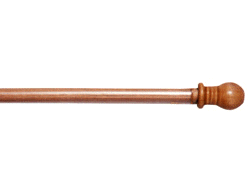 1st
3rd
2nd
4th
5th
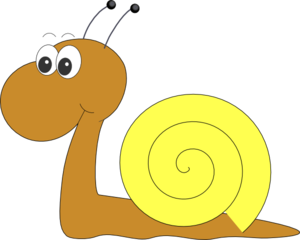 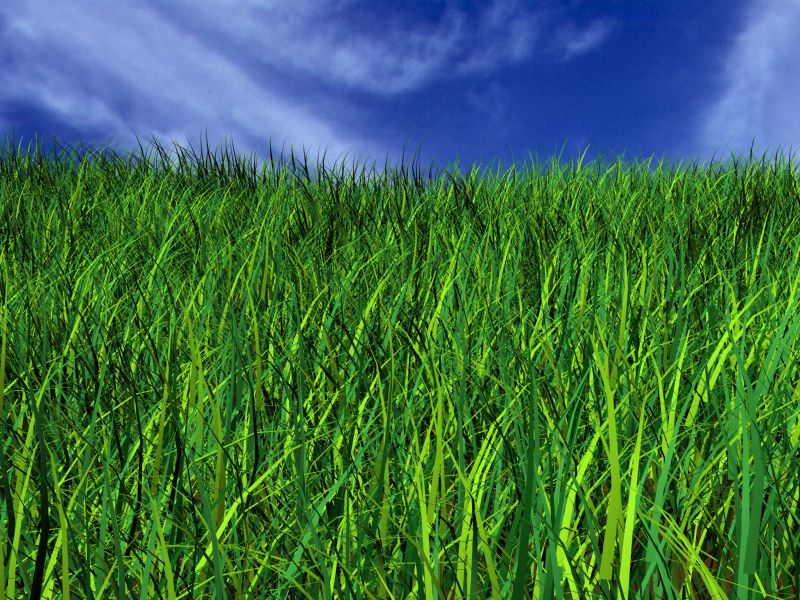 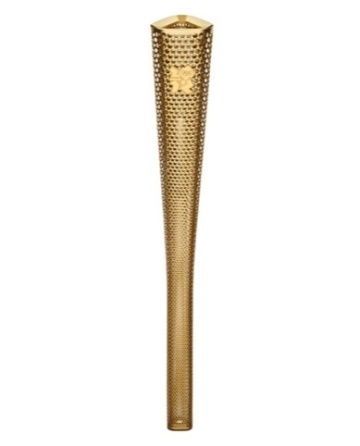 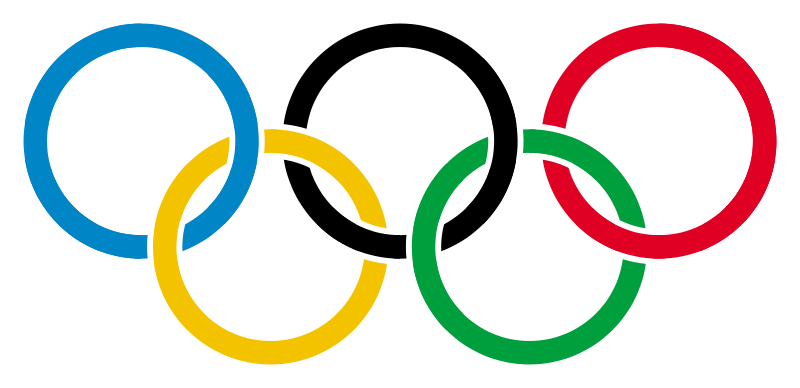 Snail Olympics
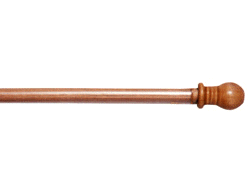 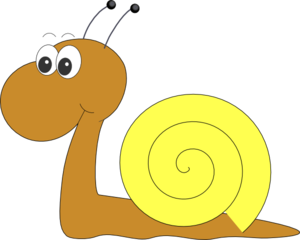 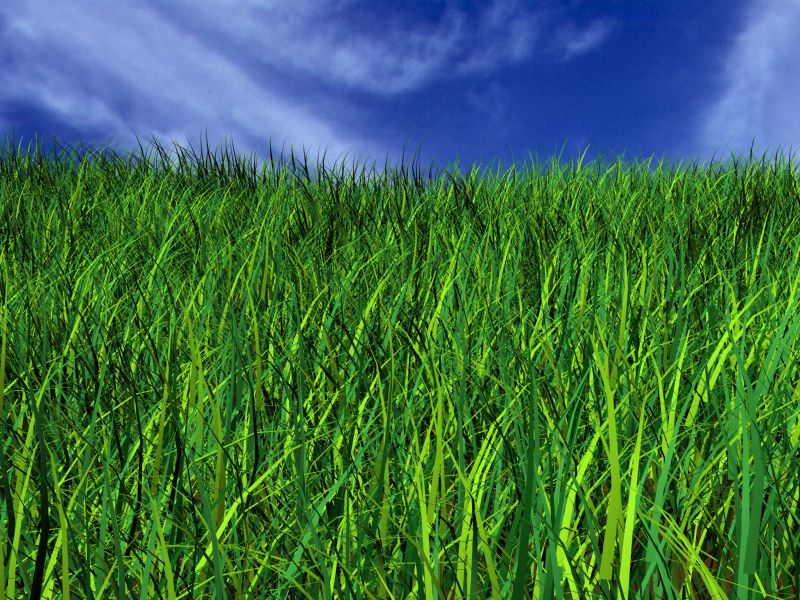 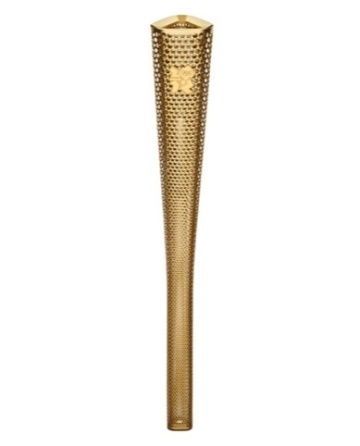 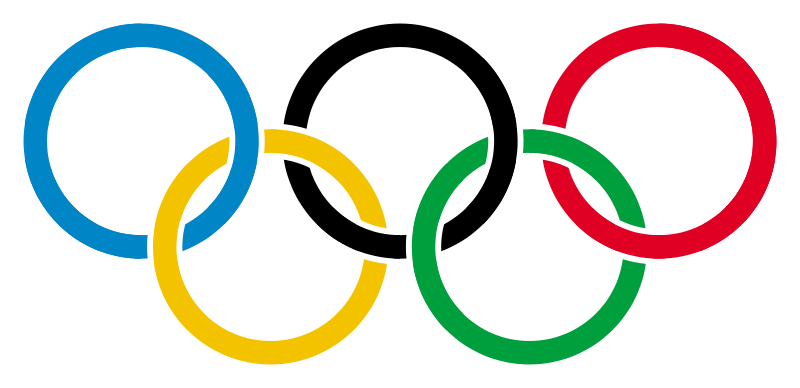 Snail Olympics
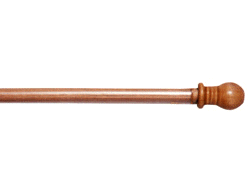 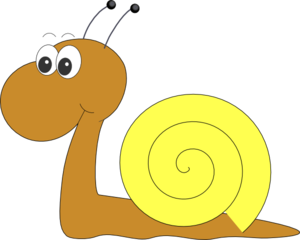 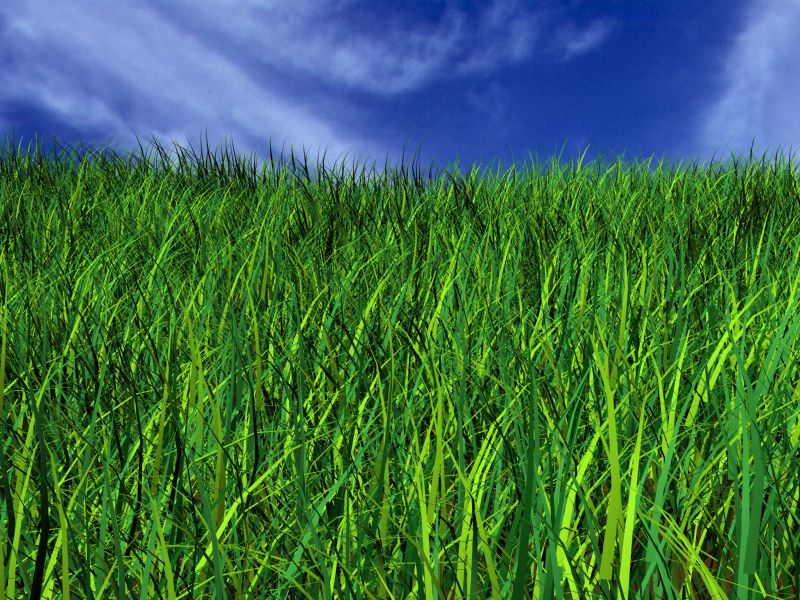 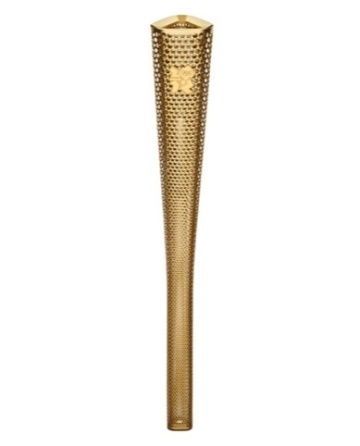 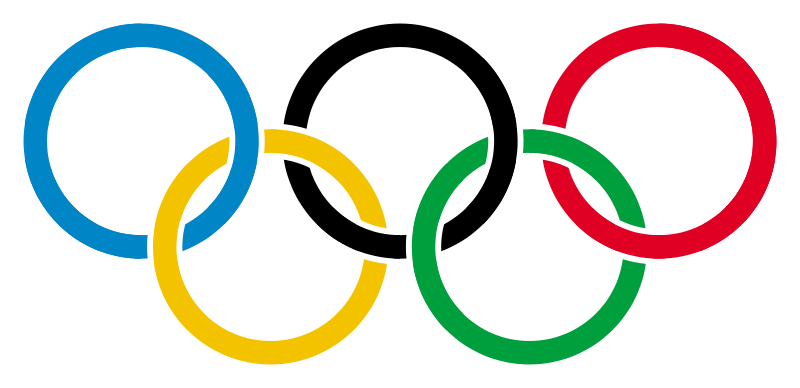 Snail Olympics
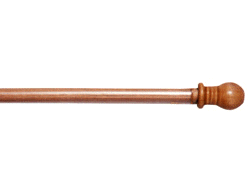 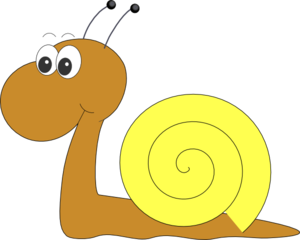 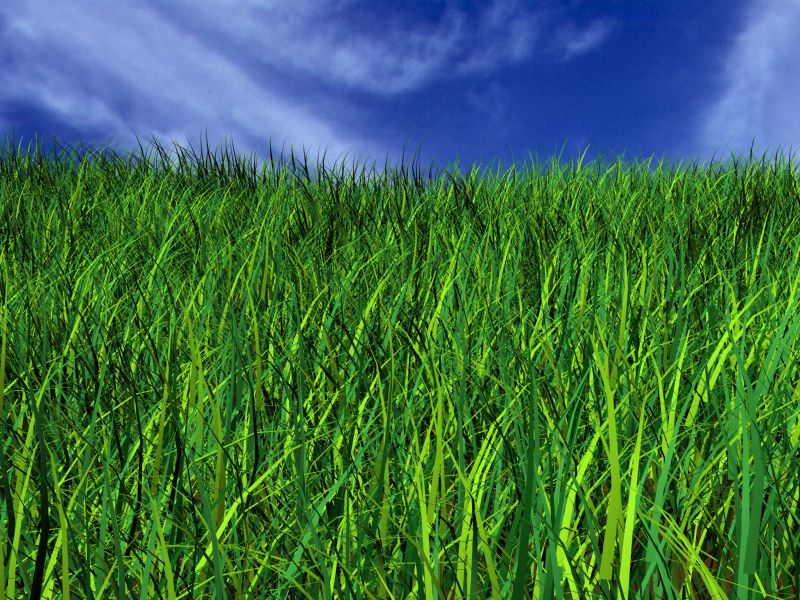 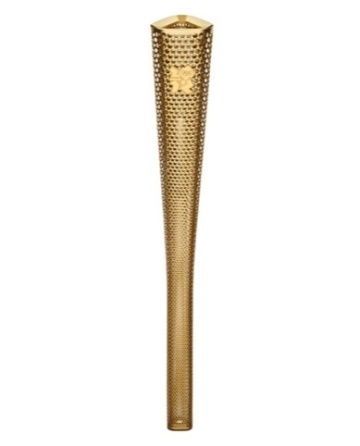 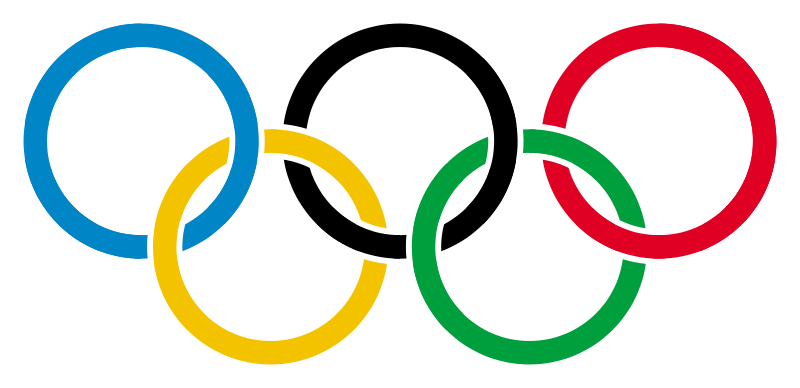 Snail Olympics
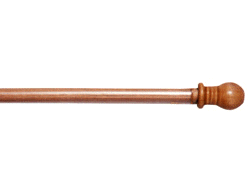